CBRF June 9 Peak Flow and Water Supply Forecast WebinarPlease Mute Your Phones: *6
1pm, June 9, 2011

Kevin Werner
These slides: www.cbrfc.noaa.gov/present/present.php
Outline
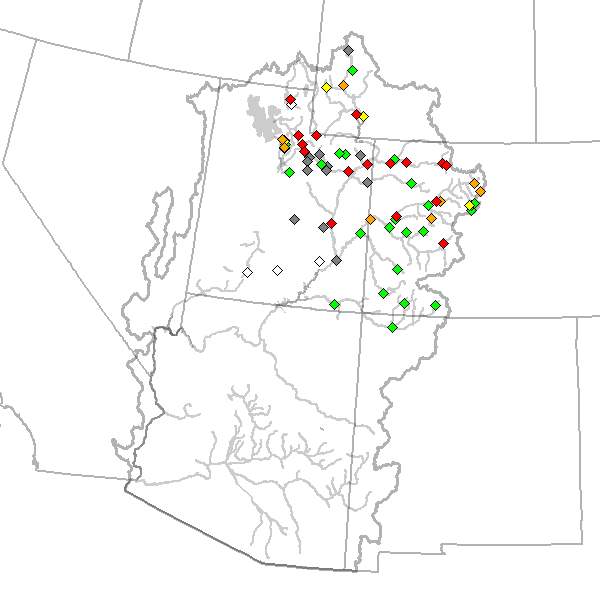 Recent and Upcoming  Weather Review
Snow States
Streamflow forecasts:
Long Lead Peak
Daily
Water Supply
Web Reference: www.cbrfc.noaa.gov/wsup/pub2/map/html/cbrfc.1.2011.html
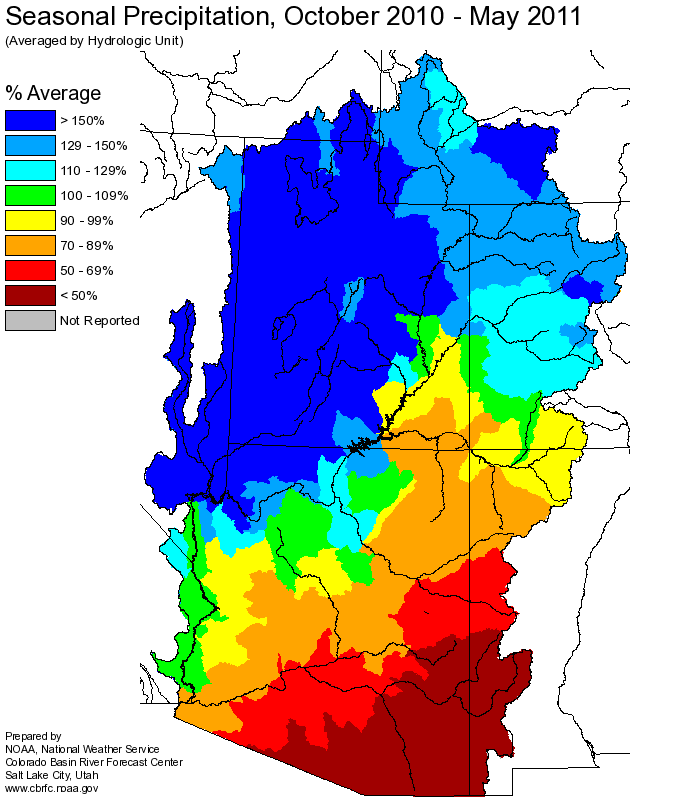 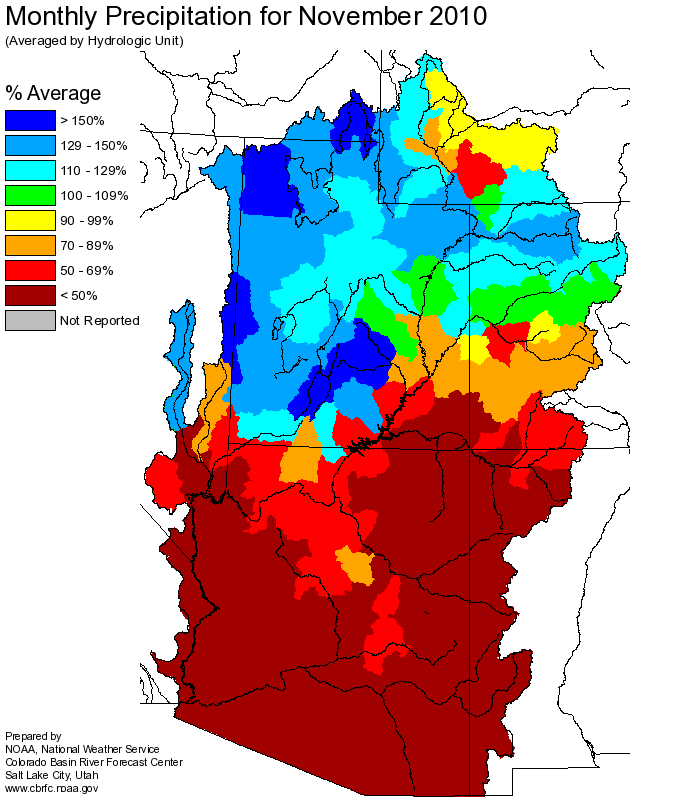 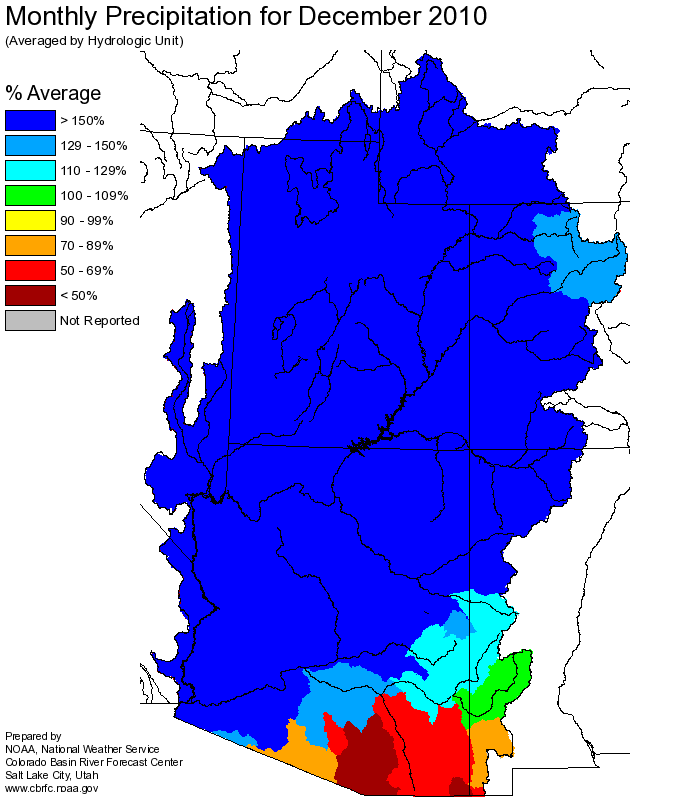 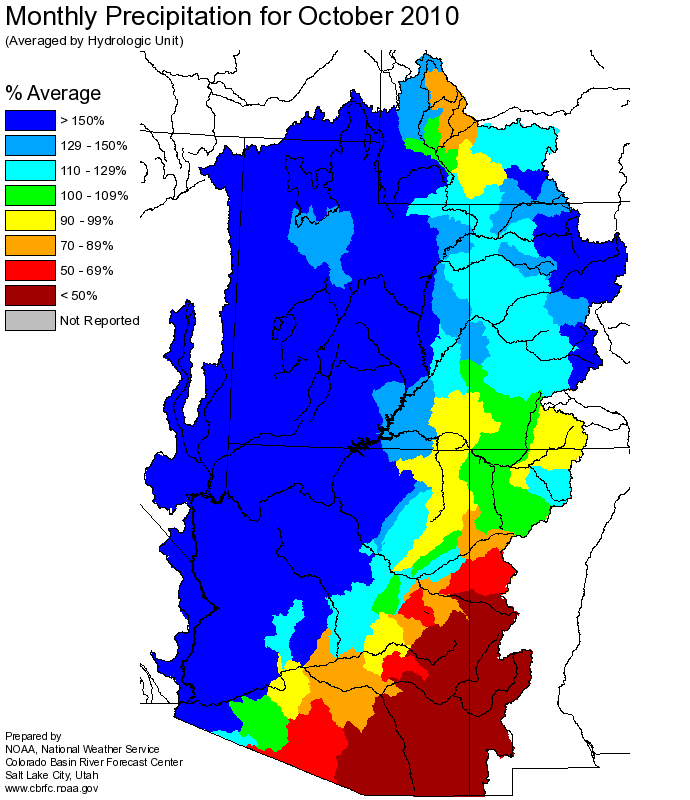 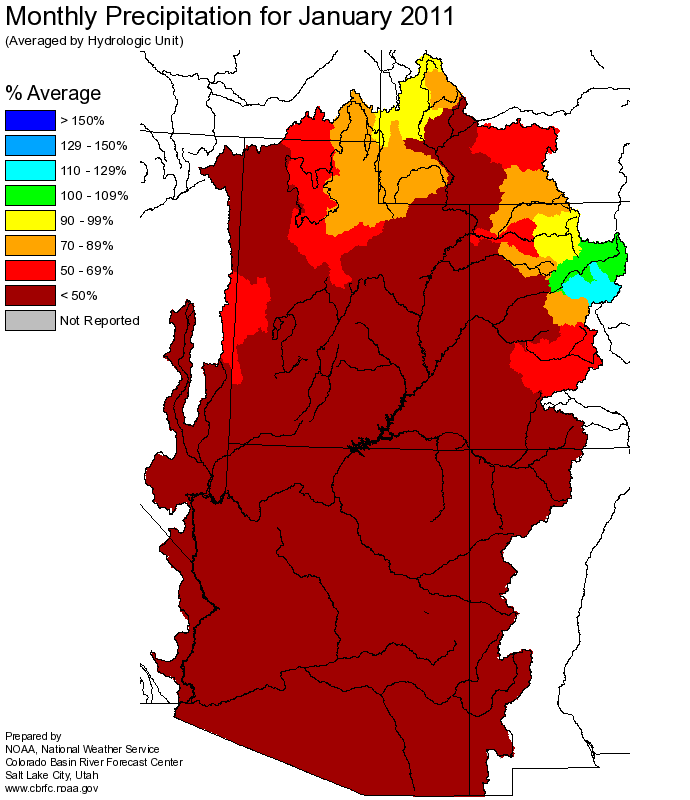 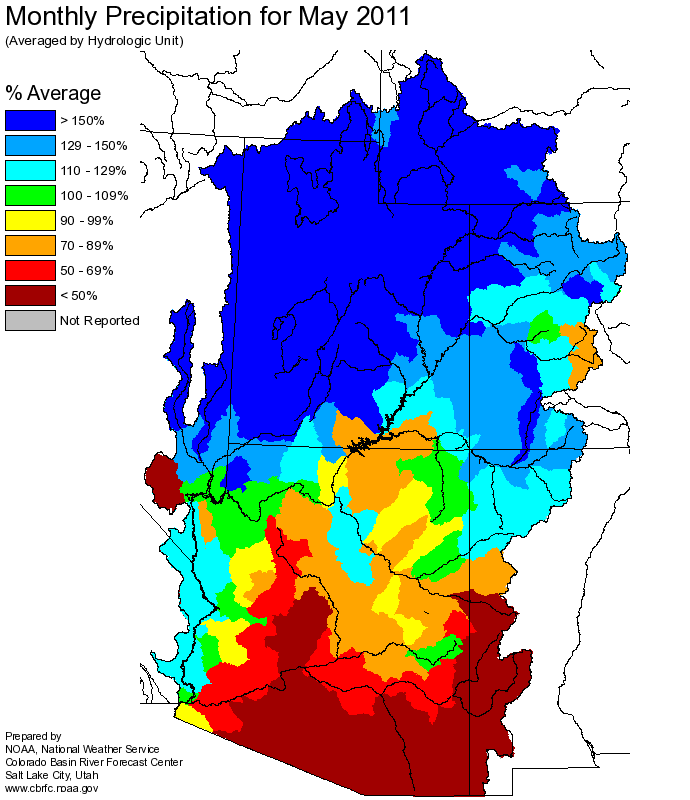 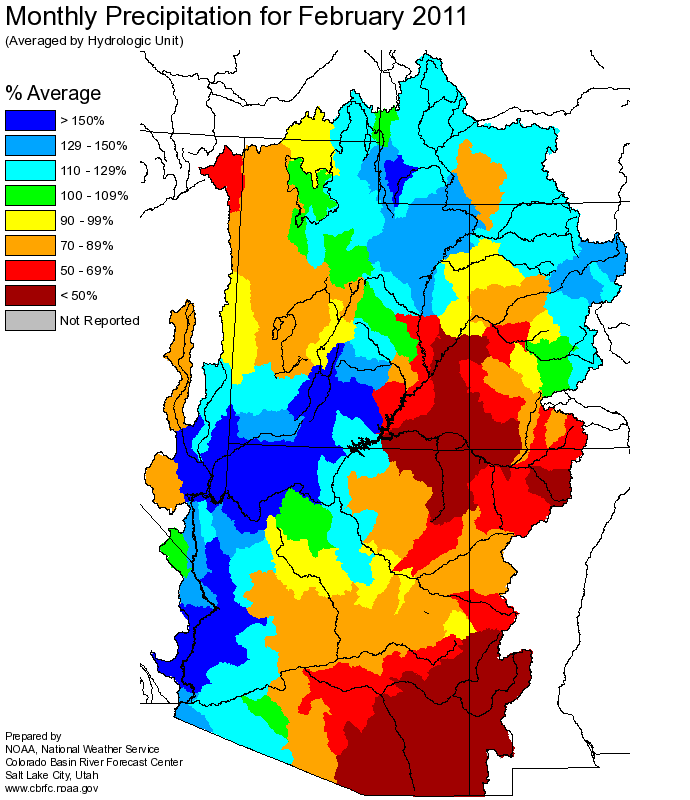 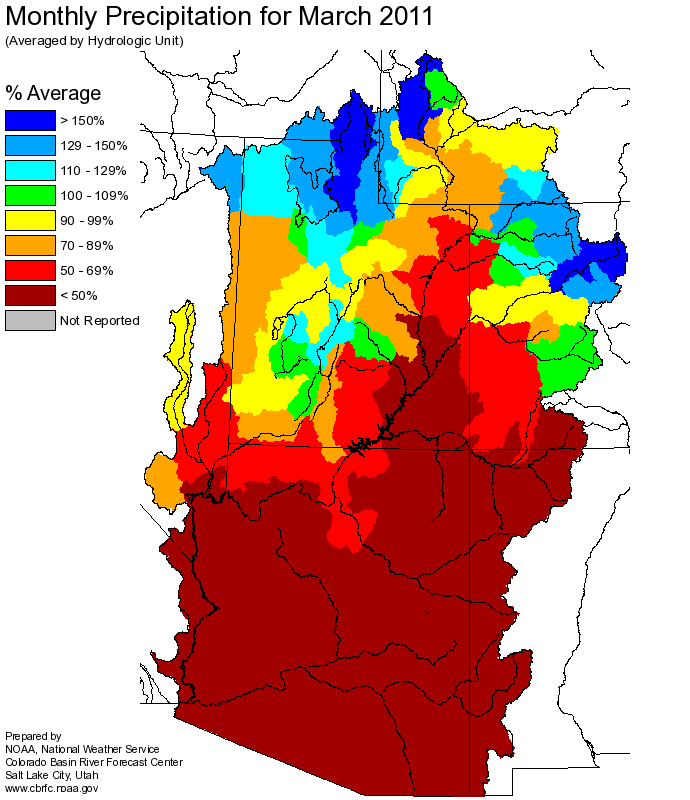 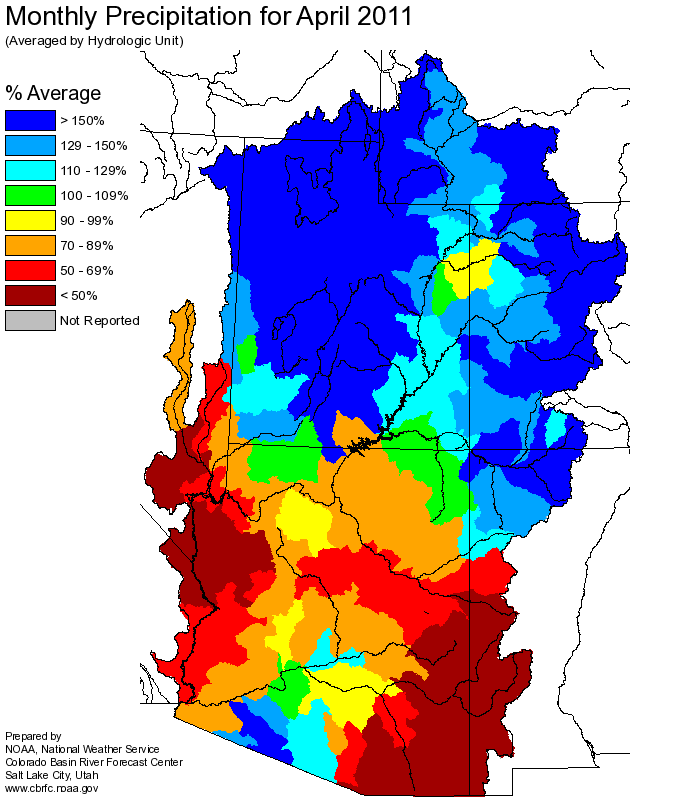 Web Reference: http://www.cbrfc.noaa.gov
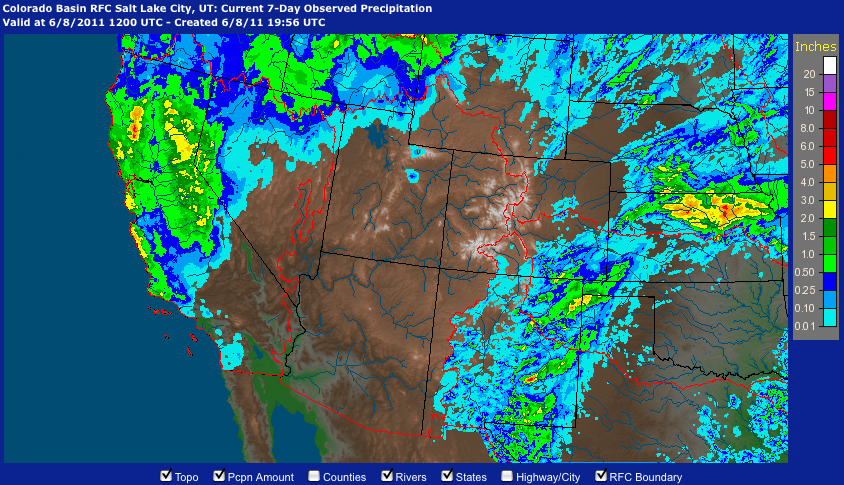 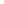 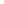 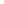 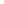 June 1-8 Precipitation
Web Reference: http://water.weather.gov/precip
Temperature
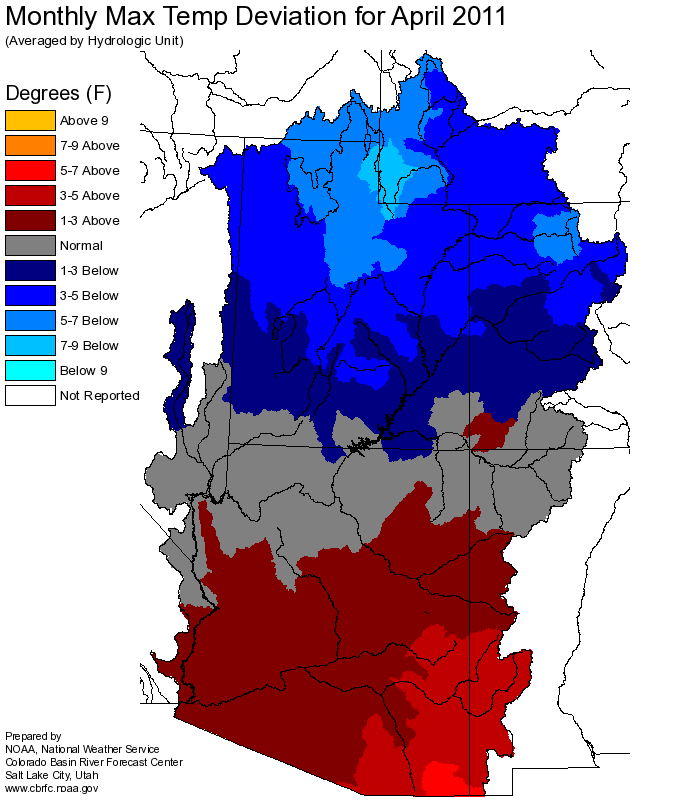 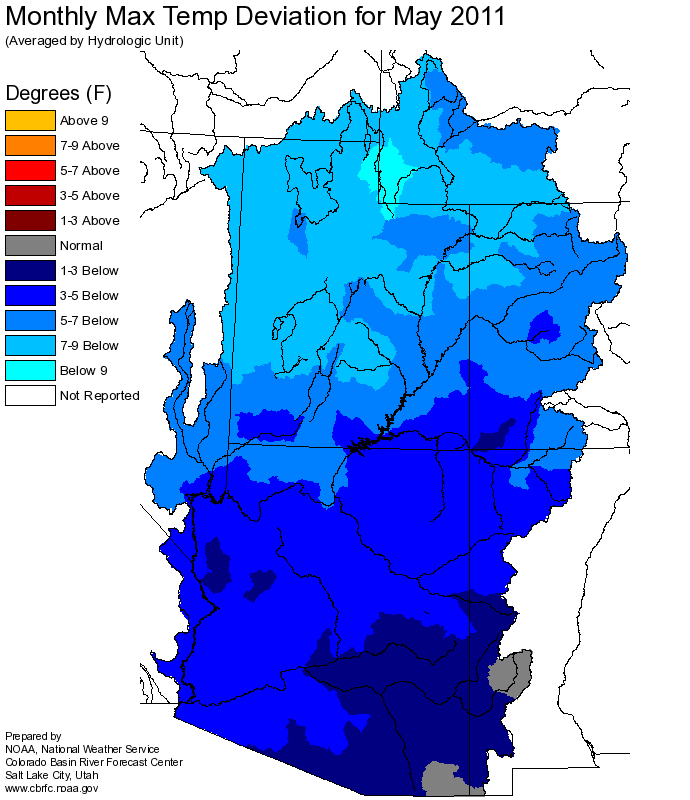 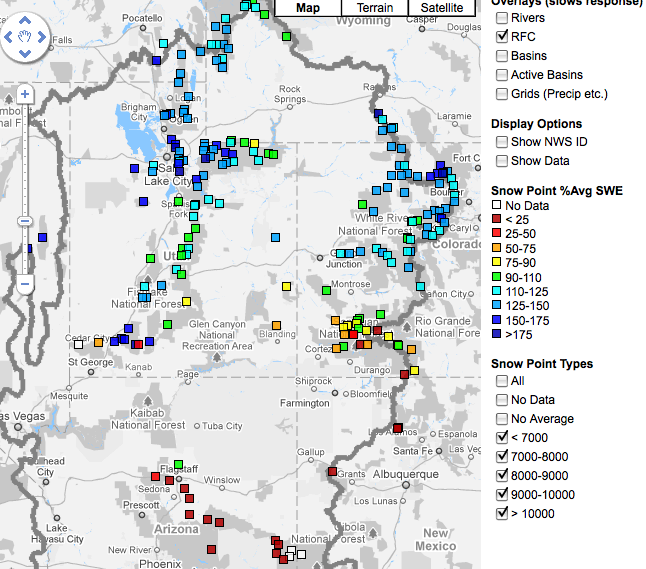 Snow
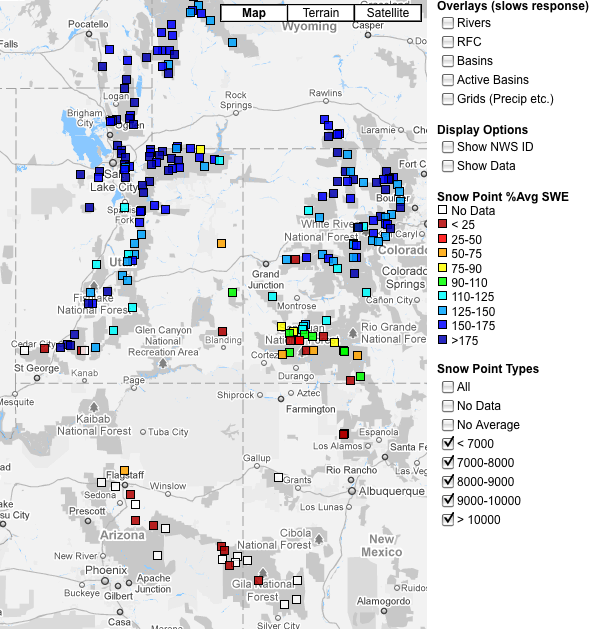 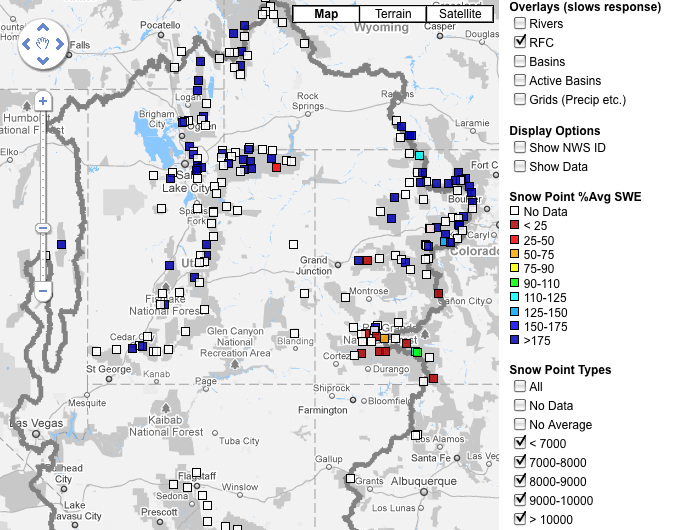 April 7 					April 27 						June 9
Web Reference: http://www.cbrfc.noaa.gov/gmap/gmapm.php?scon=checked
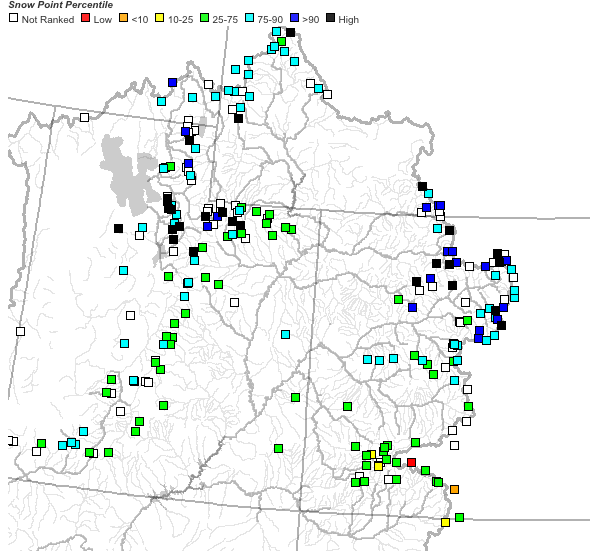 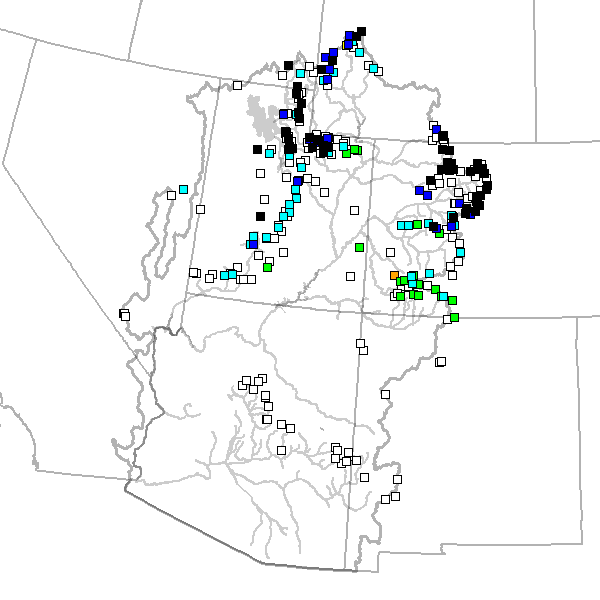 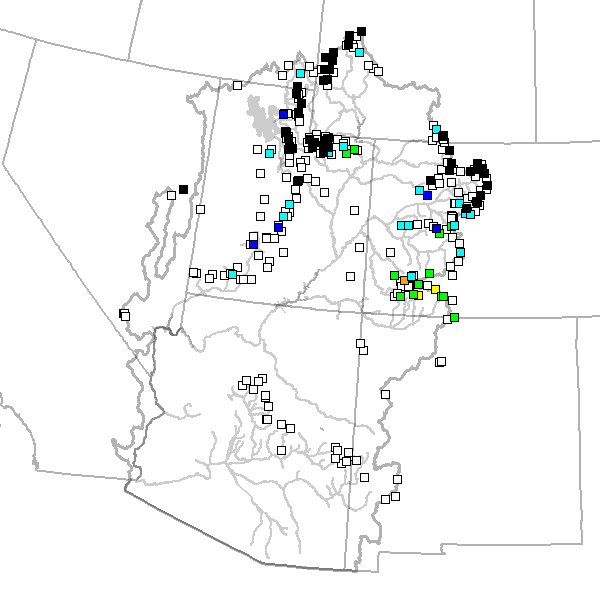 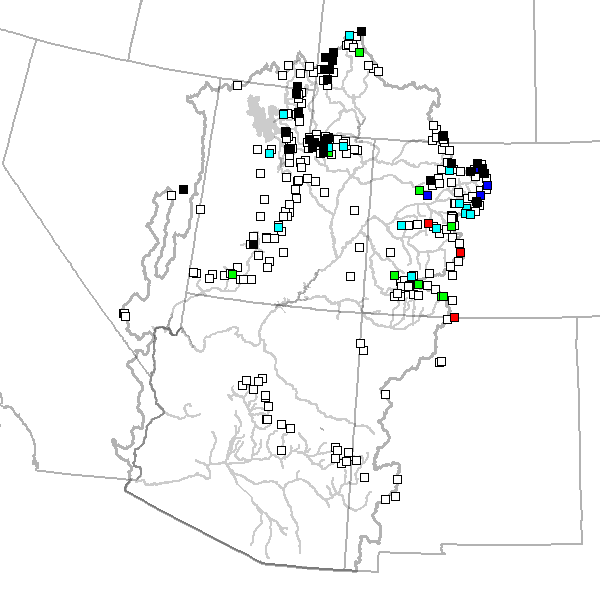 April 7 			          May 24				June 2                   June 9
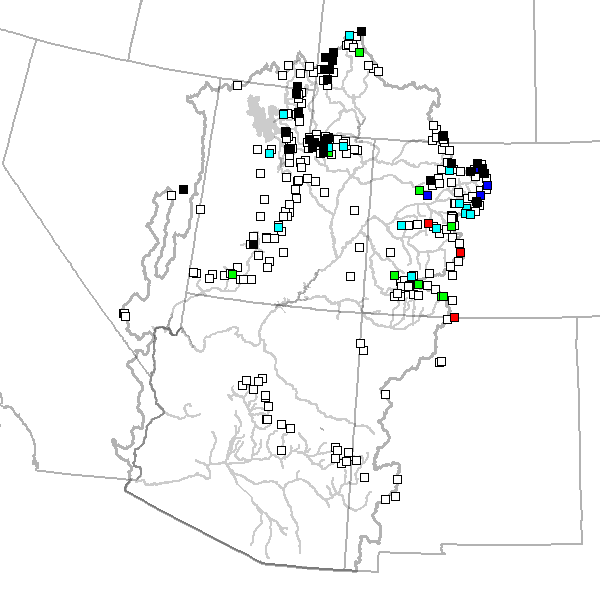 103 sites showing highest value for today!!
229 sites with 10+ years of record; 127/229 or 55% of sites with daily record as of 5/31
% average daily
% average seasonal peak
Historical years
Melt or accumulation rate
Analogue years
Sites below ~8500’
Snow mostly gone
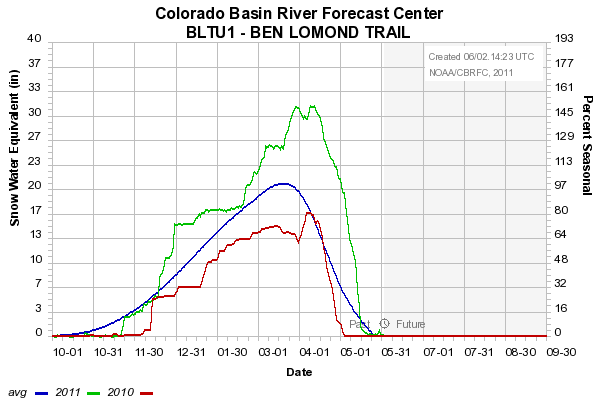 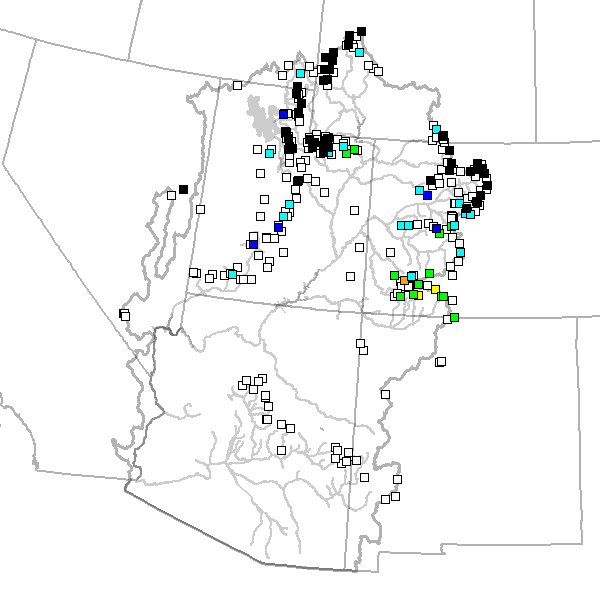 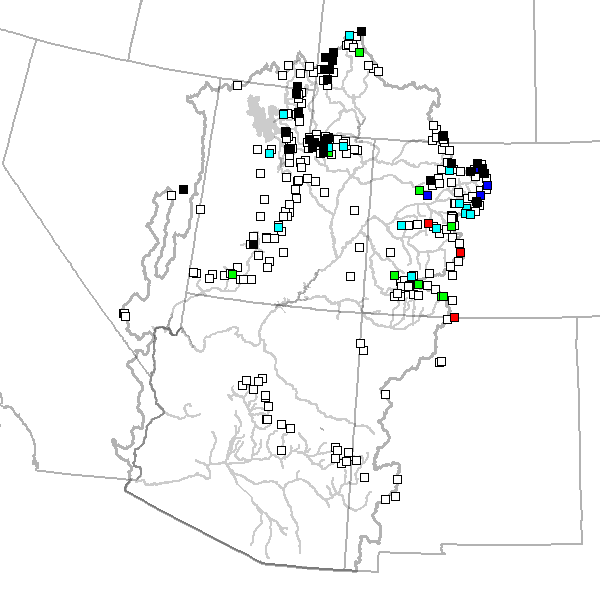 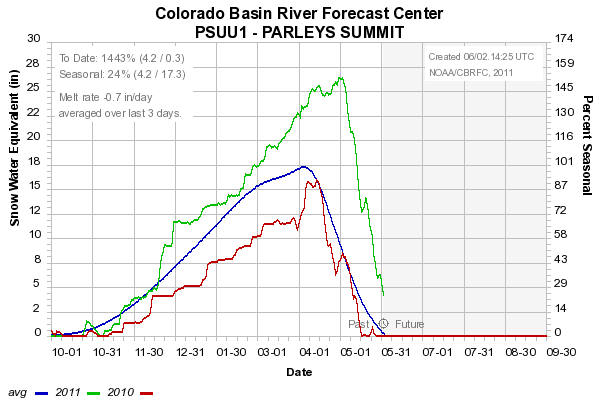 8000’

7500’


8400’
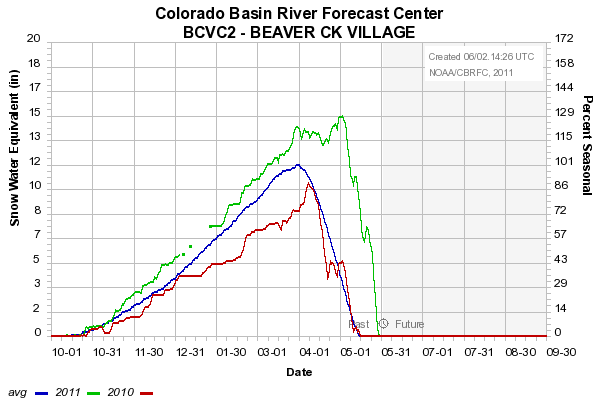 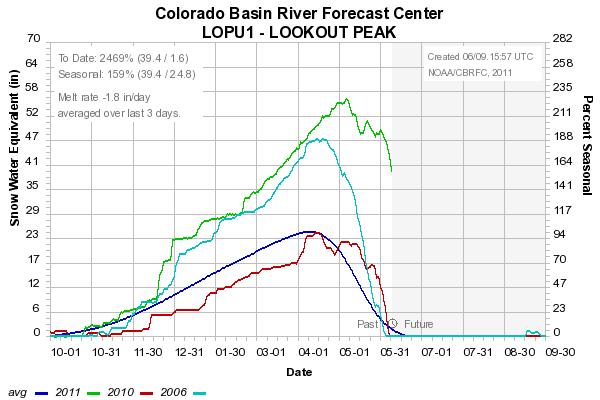 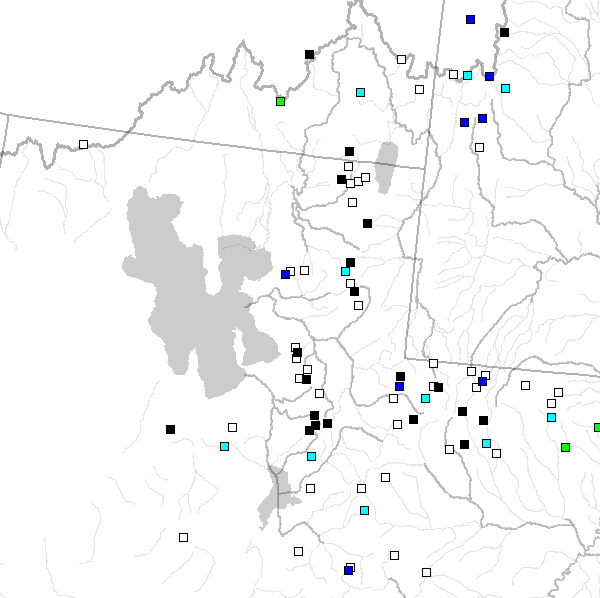 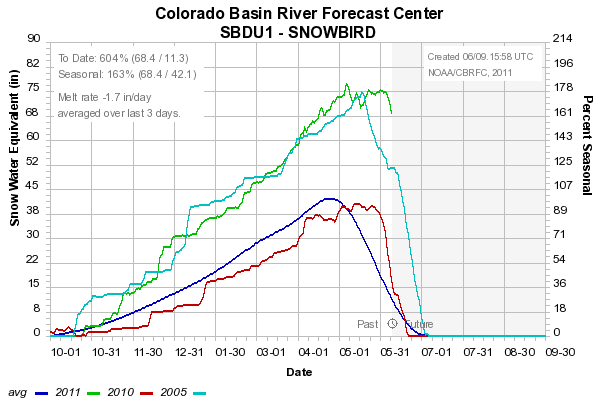 8200’

9600’


8400’
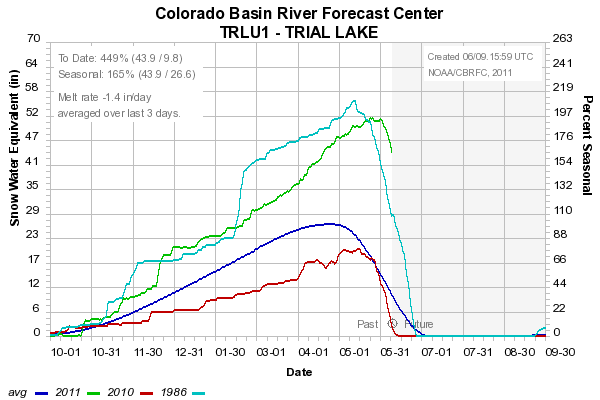 Sites above 8000’: Starting to melt: 0-2”/day
Snow: Upper Green Basin (above Flaming Gorge)
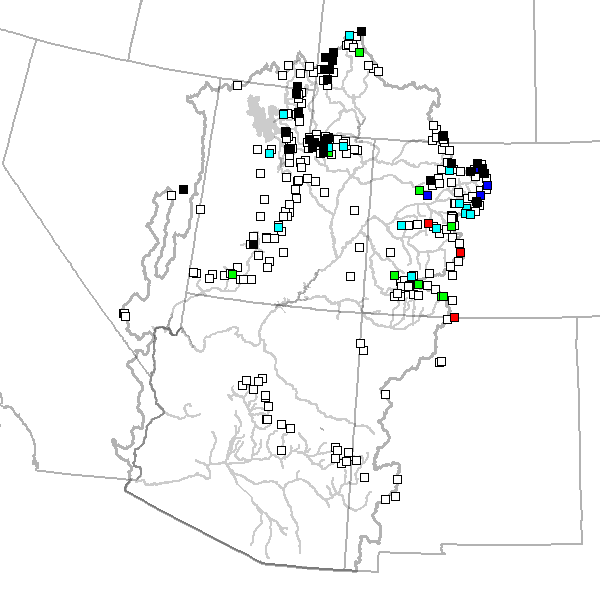 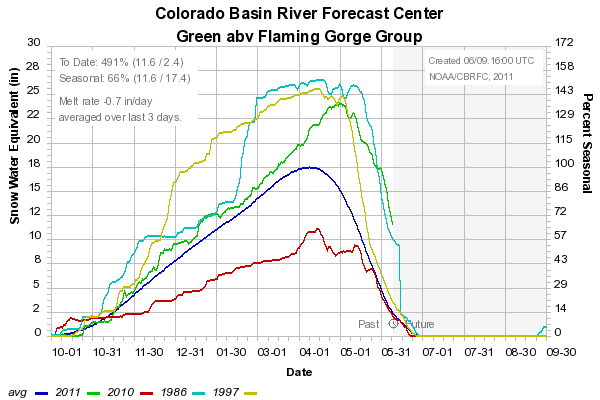 Web Reference: http://www.cbrfc.noaa.gov/station/sweplot/sweplot.cgi???open
Snow:Yampa
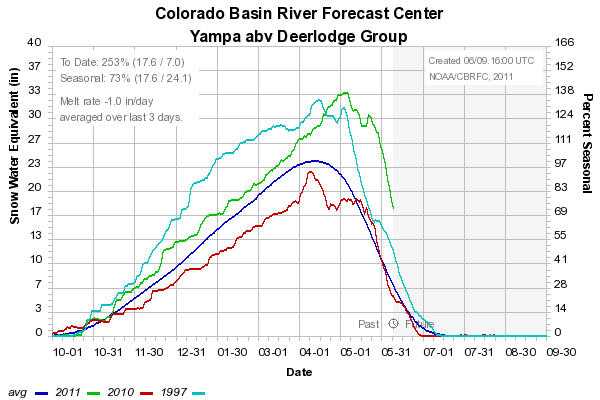 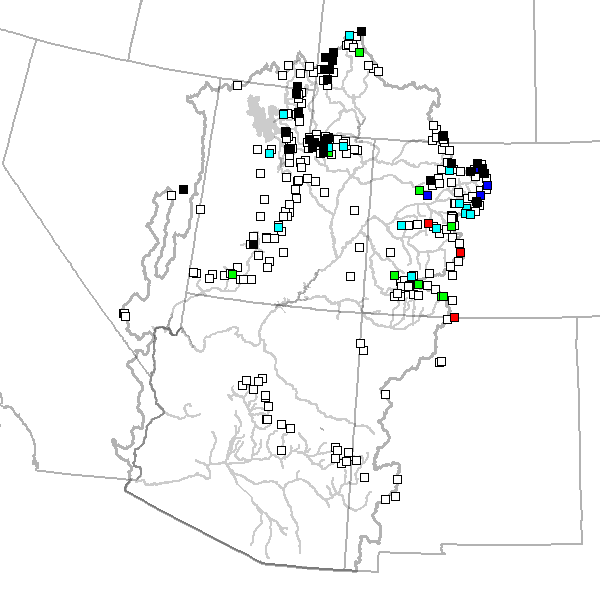 Web Reference: http://www.cbrfc.noaa.gov/station/sweplot/sweplot.cgi???open
Snow:Colorado Mainstem (above Cameo)
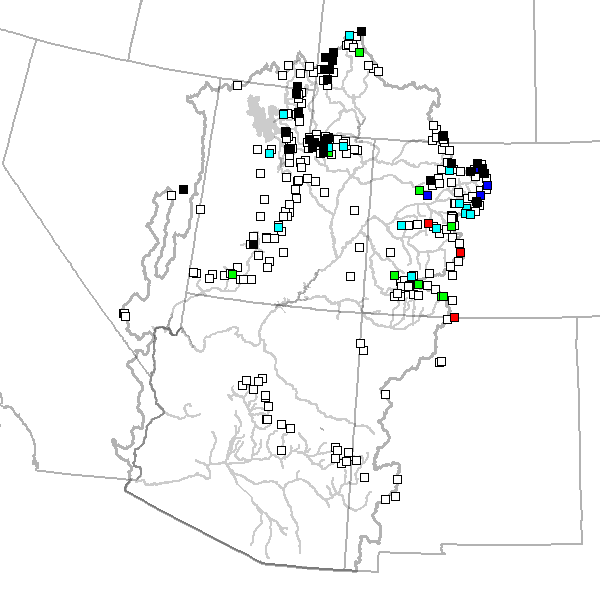 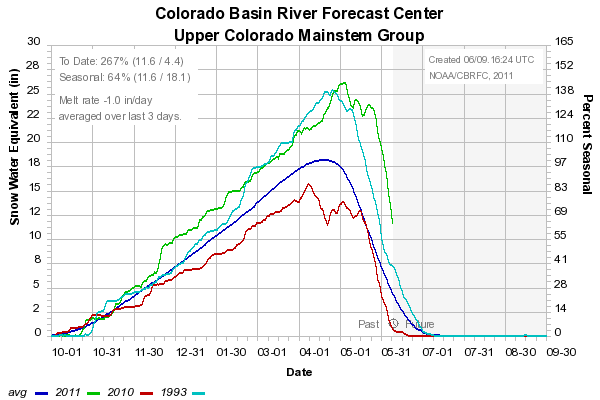 Web Reference: http://www.cbrfc.noaa.gov/station/sweplot/sweplot.cgi???open
Snow:Gunnison Basin
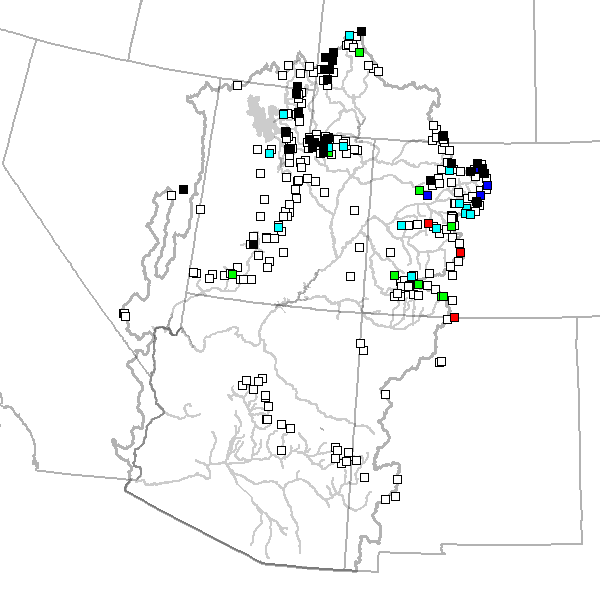 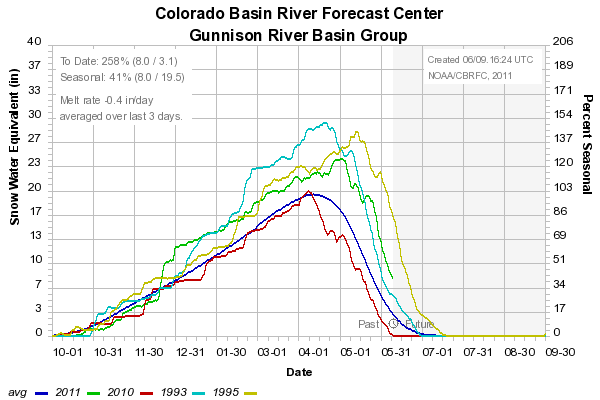 Web Reference: http://www.cbrfc.noaa.gov/station/sweplot/sweplot.cgi???open
Snow:San Juan Basin
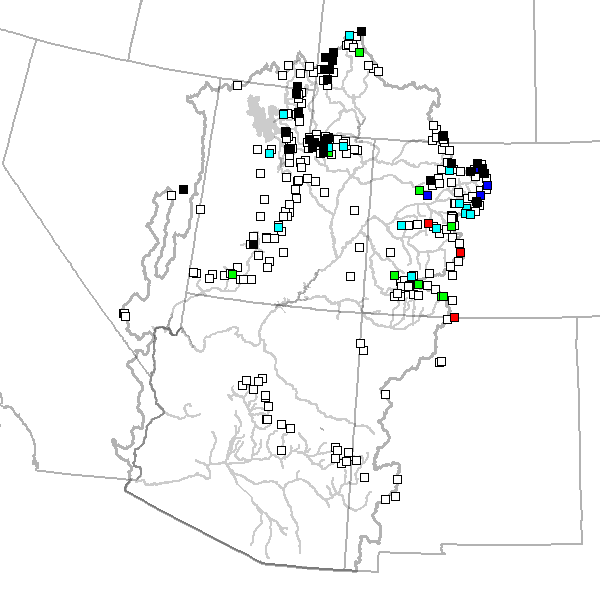 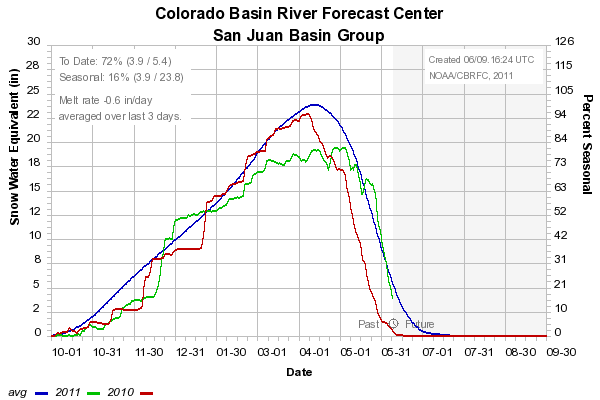 Web Reference: http://www.cbrfc.noaa.gov/station/sweplot/sweplot.cgi???open
Snow:Bear River Basin
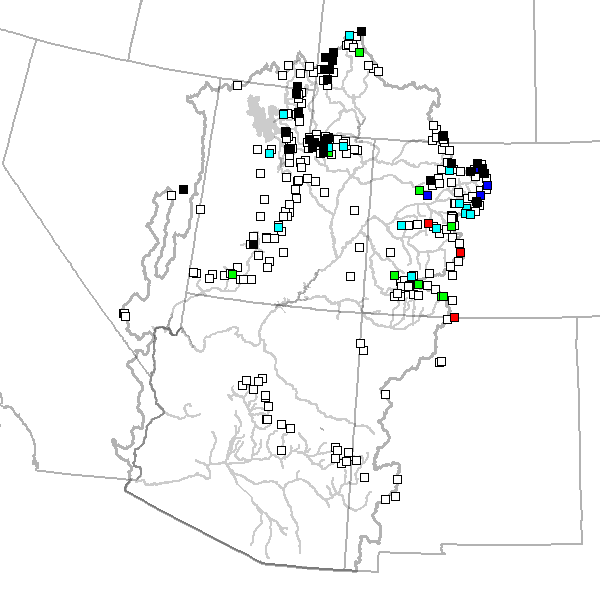 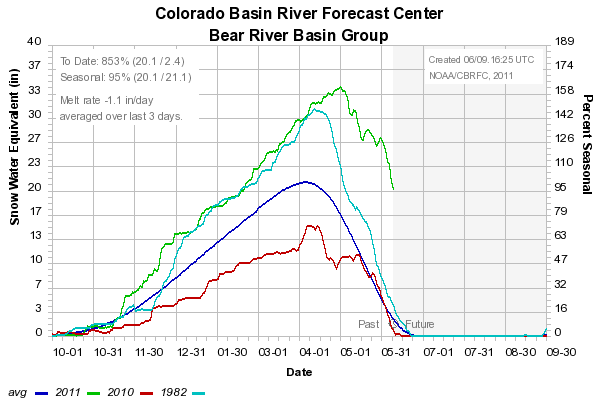 Web Reference: http://www.cbrfc.noaa.gov/station/sweplot/sweplot.cgi???open
Snow:Weber River Basin
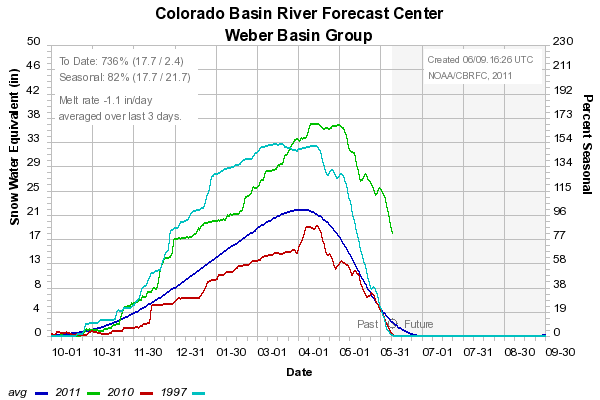 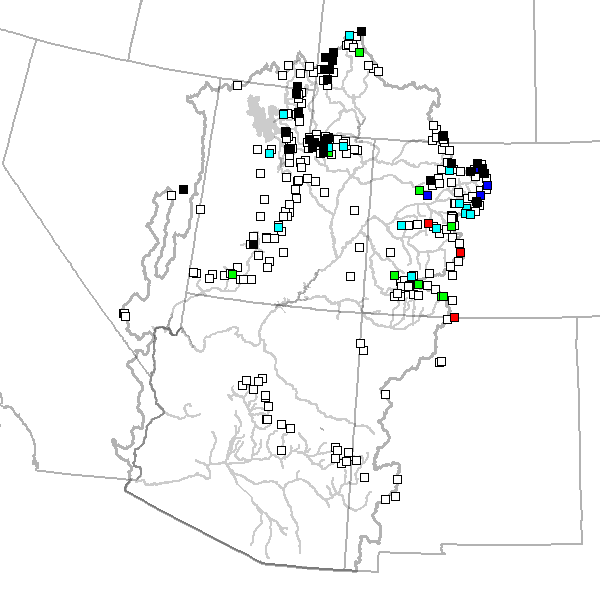 Web Reference: http://www.cbrfc.noaa.gov/station/sweplot/sweplot.cgi???open
Snow:Duchesne River Basin
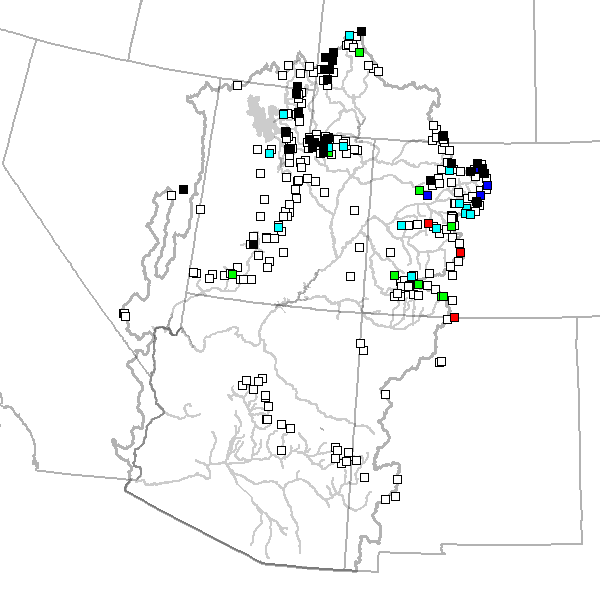 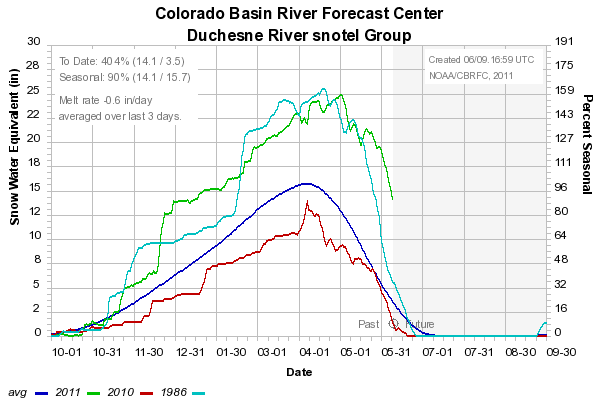 Web Reference: http://www.cbrfc.noaa.gov/station/sweplot/sweplot.cgi???open
Snow:Six Creeks in Salt Lake County
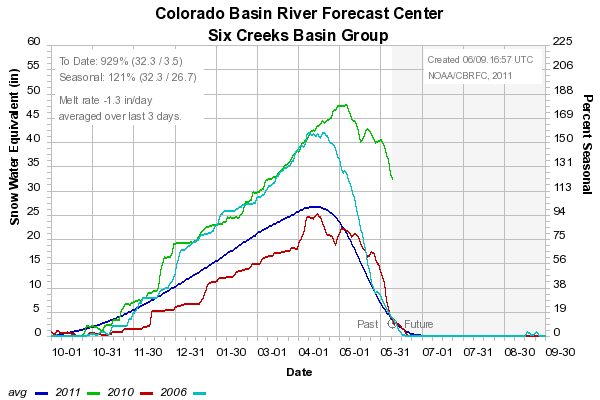 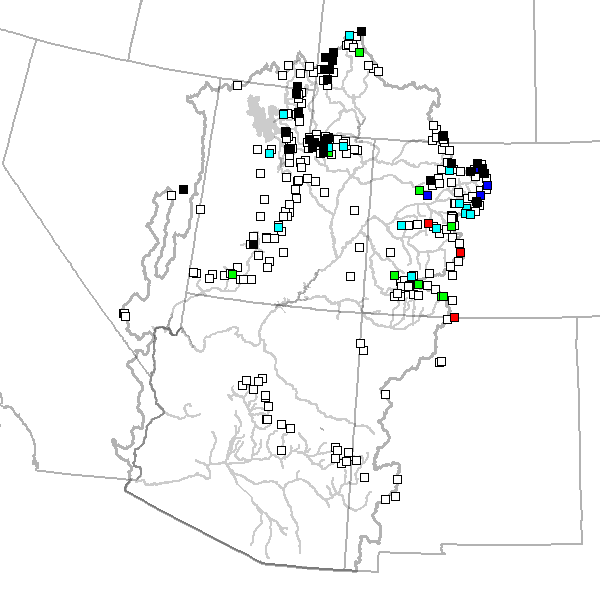 Web Reference: http://www.cbrfc.noaa.gov/station/sweplot/sweplot.cgi???open
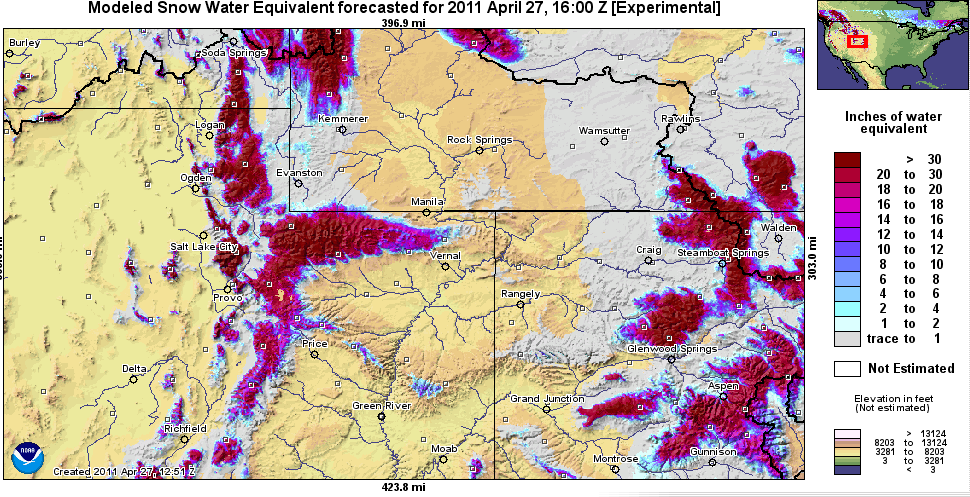 Snow Maps
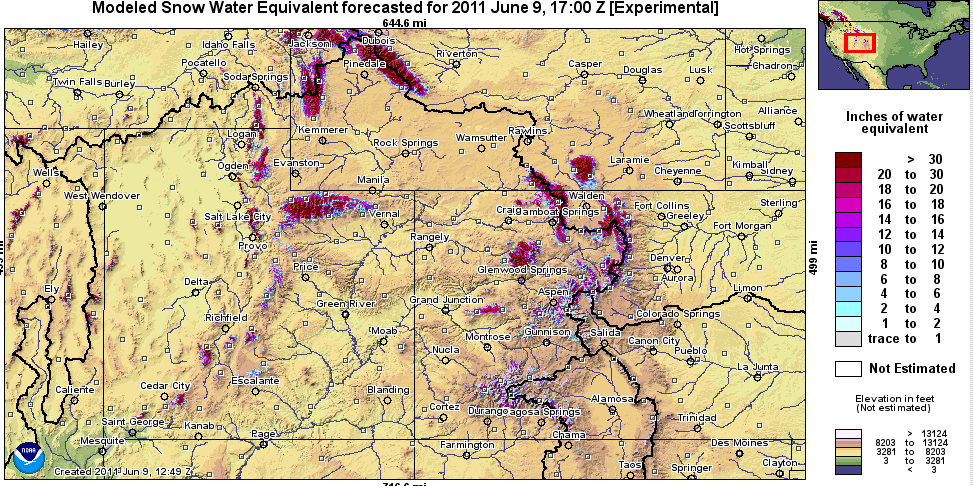 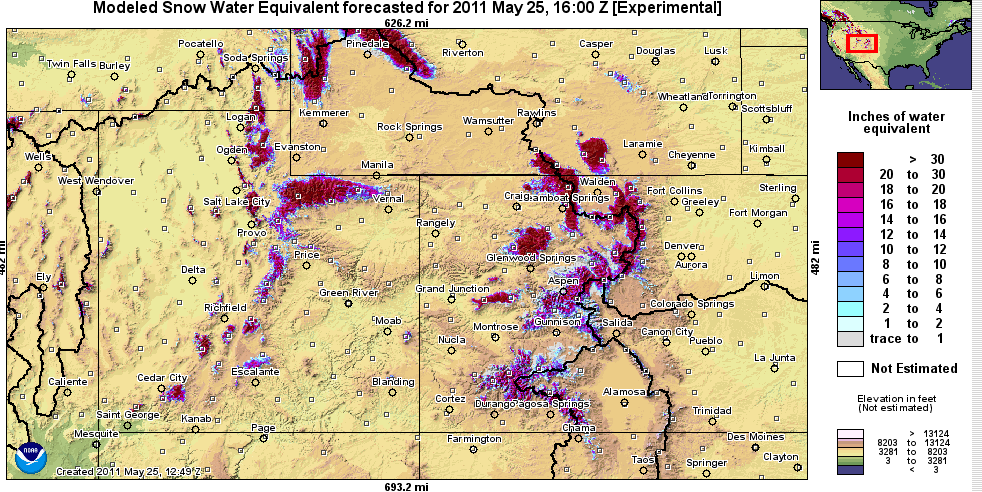 Web Reference: http://www.nohrsc.nws.gov
Snow Maps
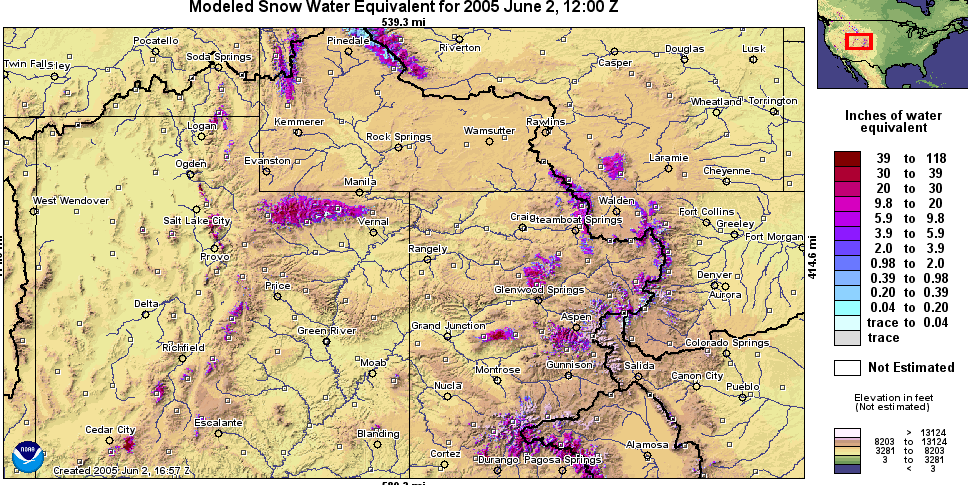 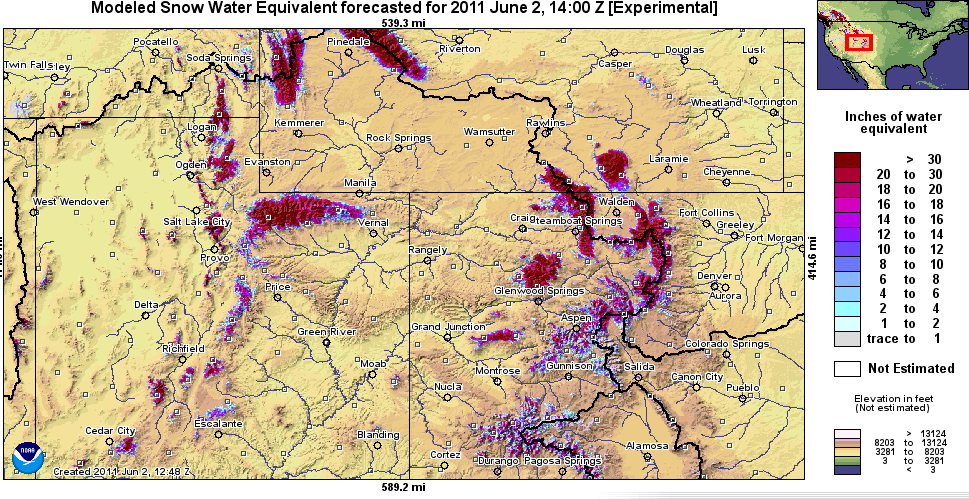 Web Reference: http://www.nohrsc.nws.gov
Weather Forecast
<- Today (Thursday)


Sunday AM            



                                 Wednesday PM
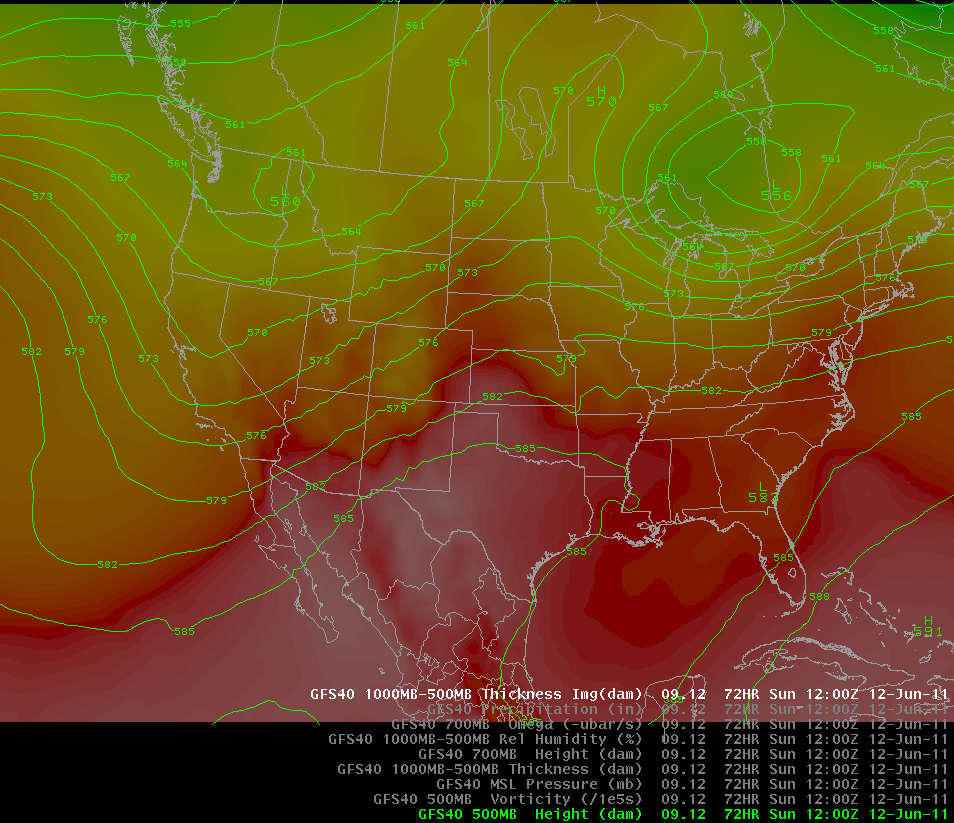 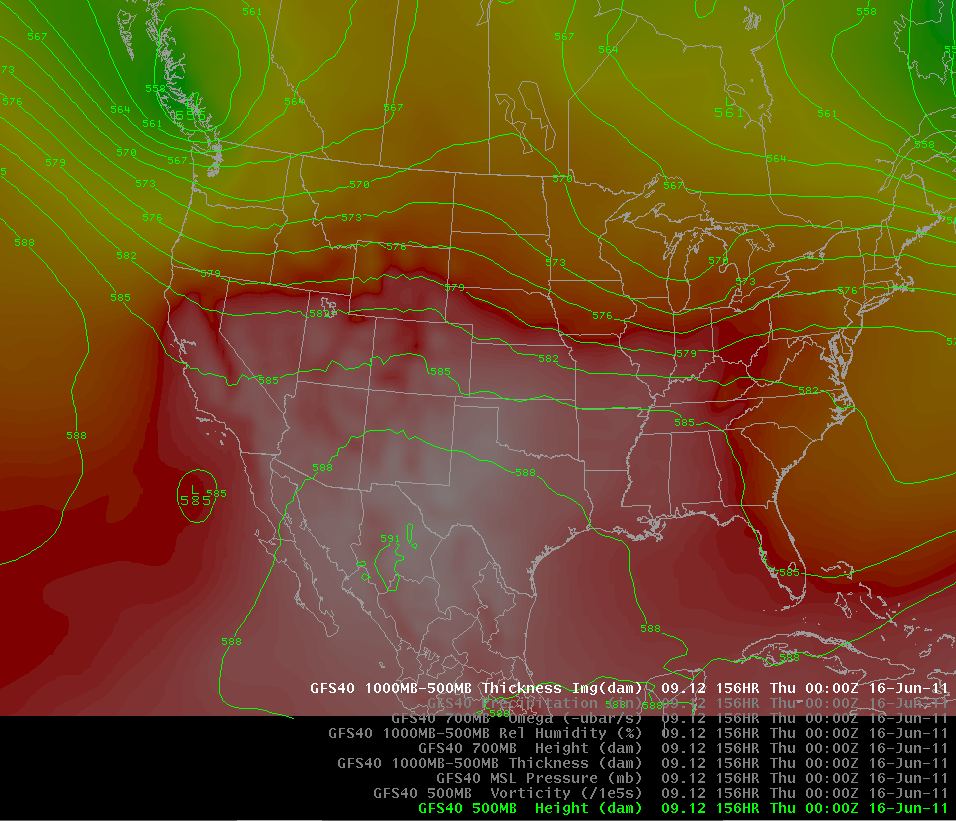 Low Pressure bringing cooling today and tomorrow

Gradual warming to near normal temperature this weekend
Forecast Precipitation
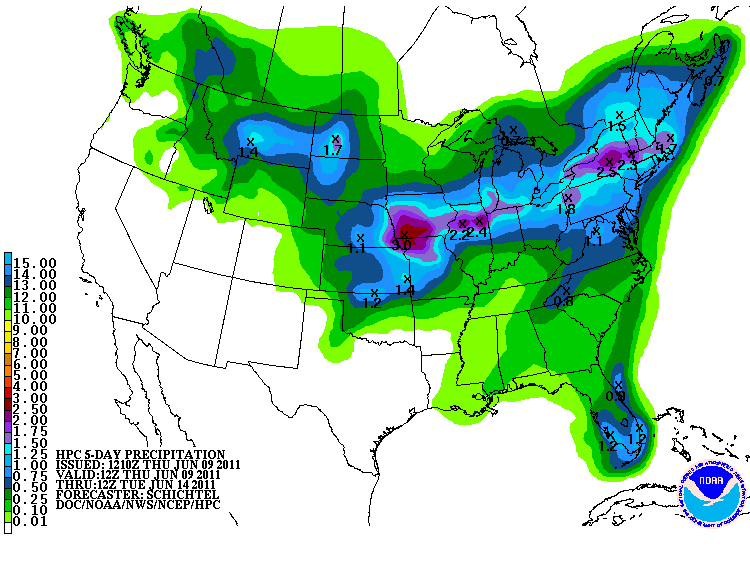 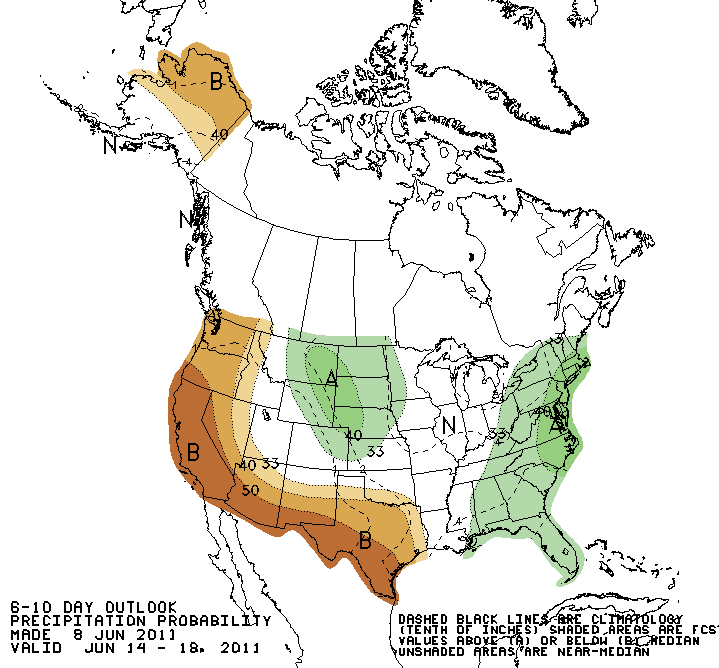 Dry weather pattern
Web Reference: www.hpc.noaa.gov
Forecast Temperature
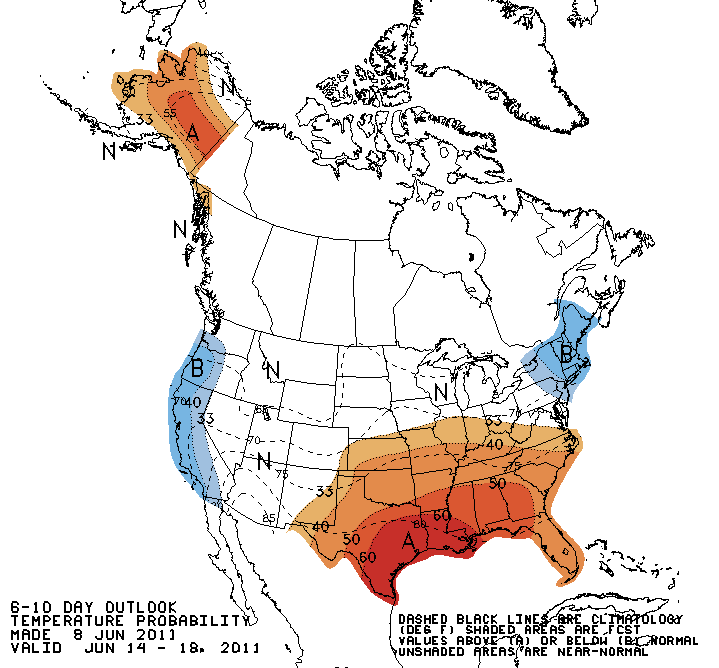 La Nina
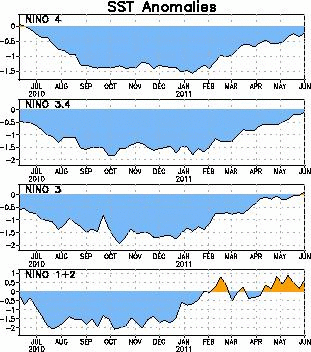 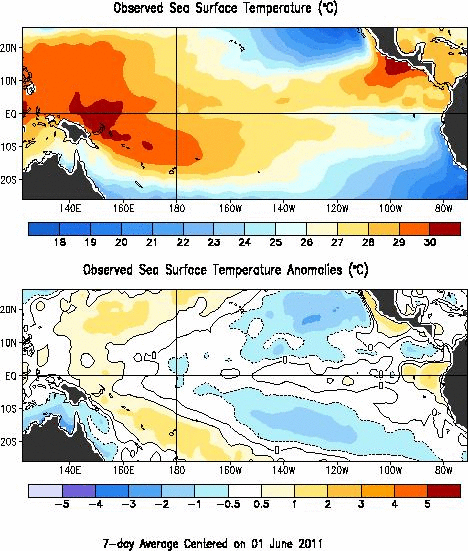 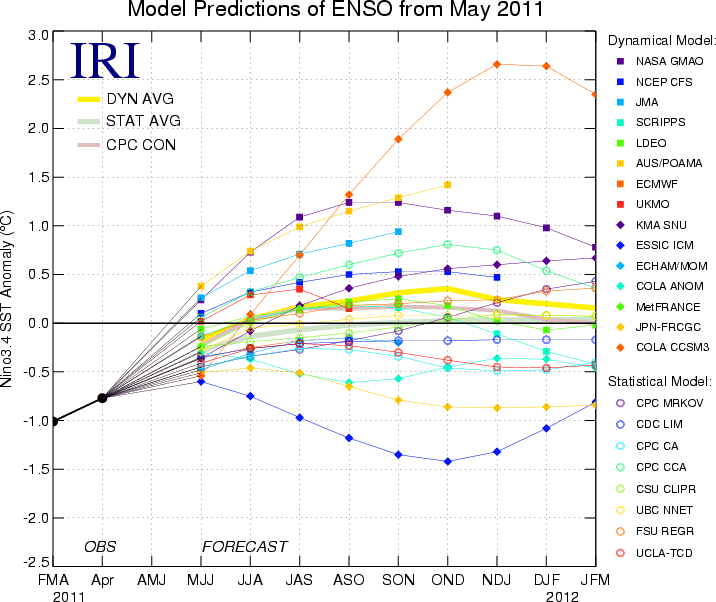 Web Reference: http://www.cpc.noaa.gov and iri.columbia.edu/climate/ENSO
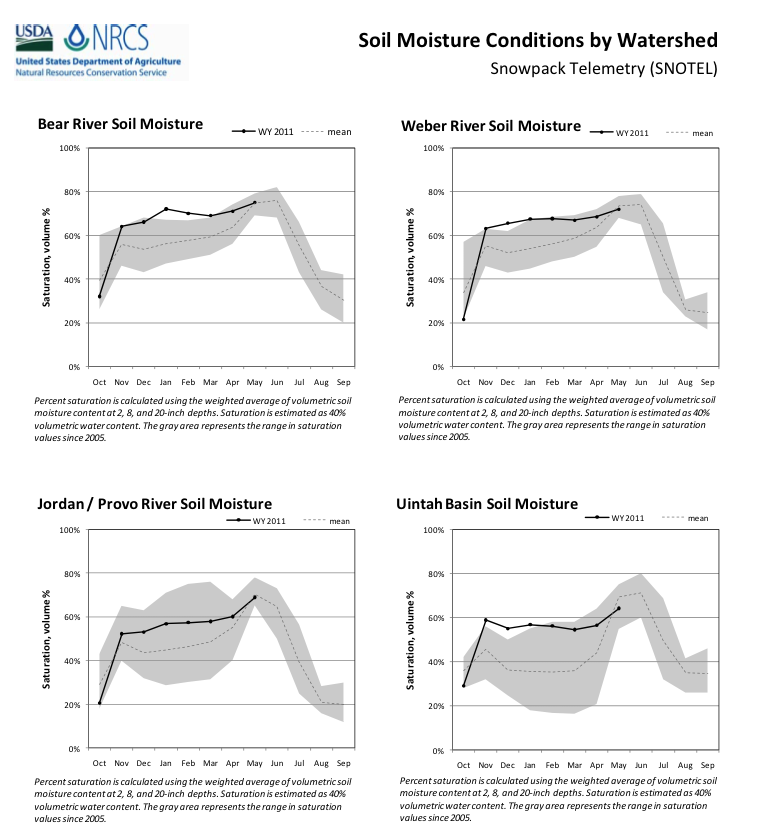 Soil Moisture
Peak Flow Forecasts
Long Lead Peak Flow Forecasts
Snowmelt Mean Daily Maximum Flow (April-July)  
Probabilistic Forecasts
	 Exceedence Probabilities -10%,25%,50%, 75%, 90% 
Issued (at least) monthly from March-June (this year weekly starting April 19)
~60 forecast points – some unregulated, some regulated
Daily Forecasts
Full Hydrograph out 14 days
Includes temperature (10 days) and precipitation (5 days) forecast
Includes any knowledge of future regulation (e.g. reservoir release)
Single value forecast
Issued daily by 10am MDT and updated throughout day
~450 forecast points
30
Spring Weather Really Matters
Runoff characteristics are largely determined by the day-to-day spring weather. 
While large snow pack years increase chances for flooding, it is not an inevitability
Small snow pack years (like last year) can flood with the right sequence of spring temperatures
CBRFC Website Mini Tutorial
Current website
Extensive in scope
Slower, cumbersome
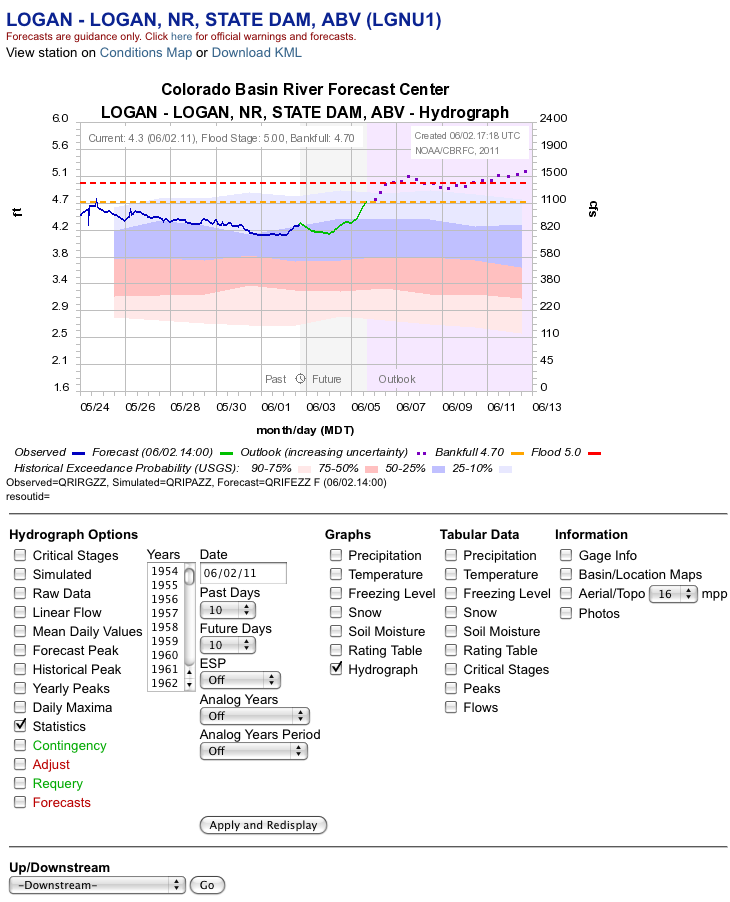 www.cbrfc.noaa.gov
CBRFC Website Mini Tutorial
“Beta” website
Faster
Easier access to key information
Actively being developed
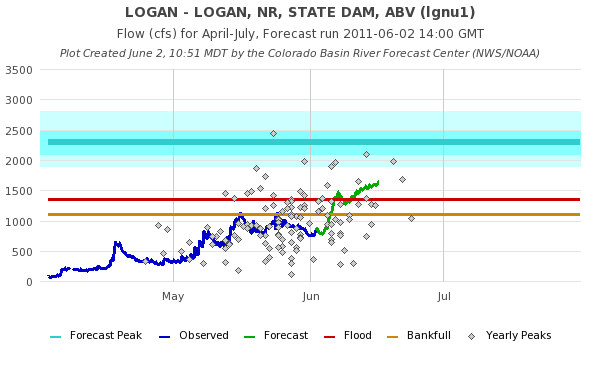 www.cbrfc.noaa.gov/gmap/cmap.php
Peak Flow Charts
Flood Stage
Forecast Creation Time
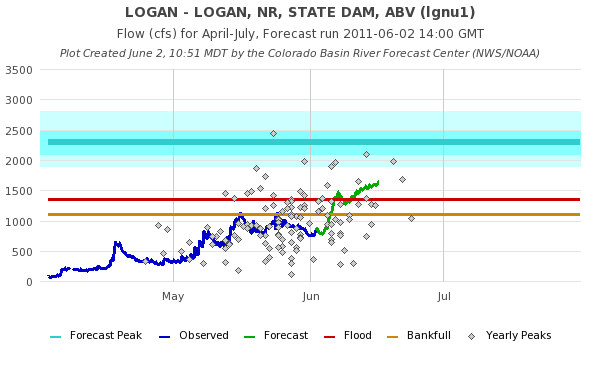 Long lead peak forecast
Observed streamflow since April 1
Daily forecast
Bankfull
web reference: www.cbrfc.noaa.gov/gmap/cmap.php
Current Forecasts
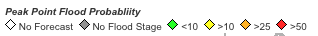 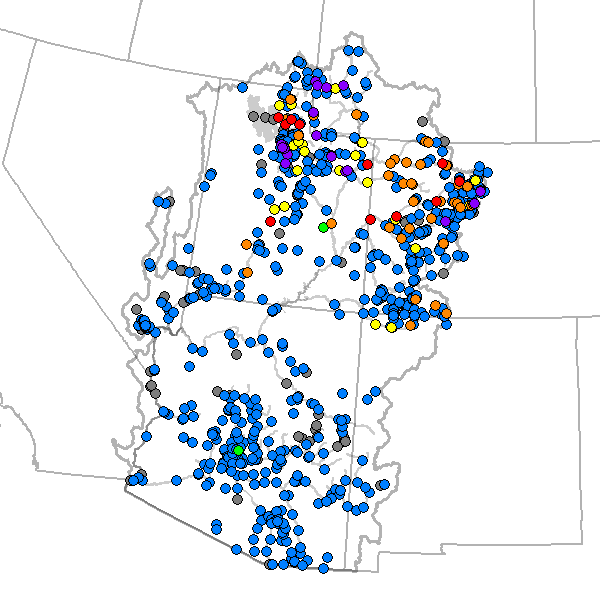 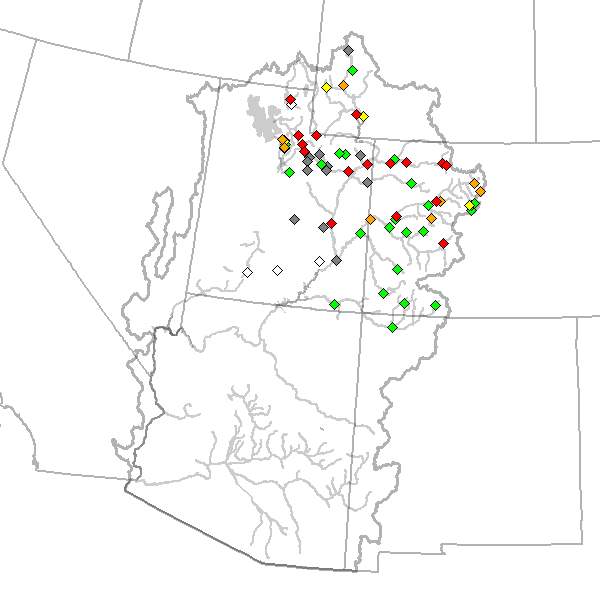 June 9 daily  Forecasts
May 24 Forecasts
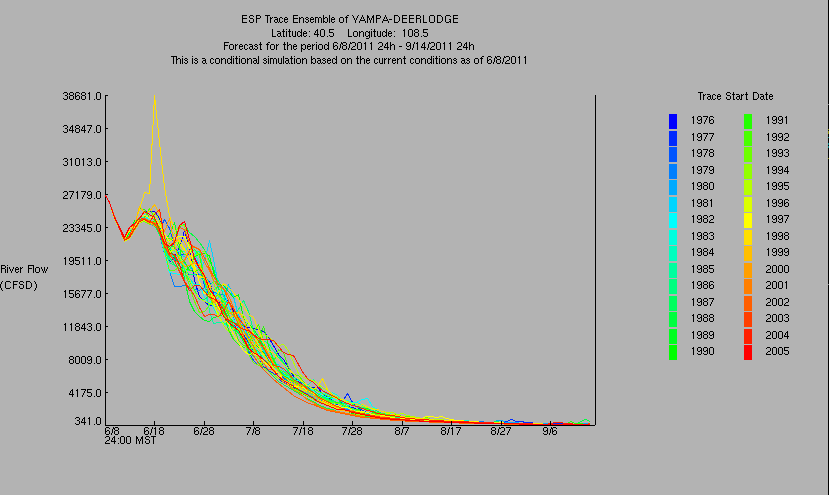 Snowpack (and elevation) really matter
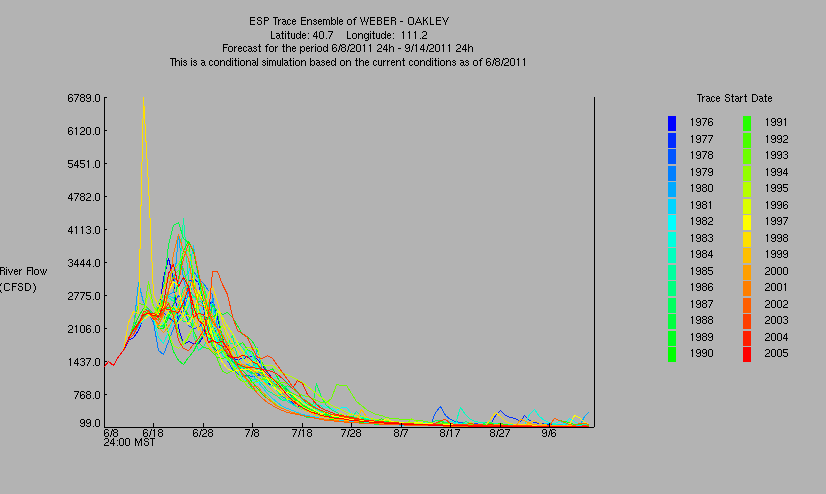 Ensemble forecasts for:

Yampa River
Middle elevation
Significant melt already occurred
Little Cottonwood Creek
Higher elevation
Most melt forthcoming
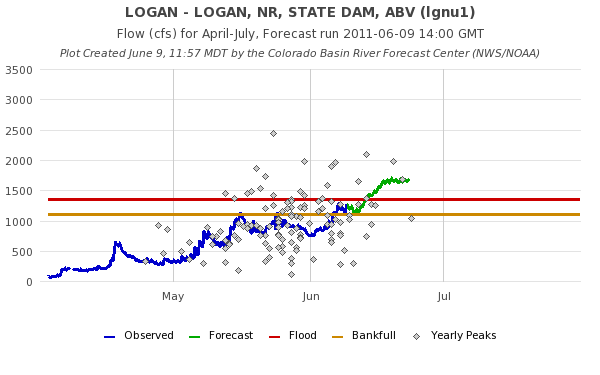 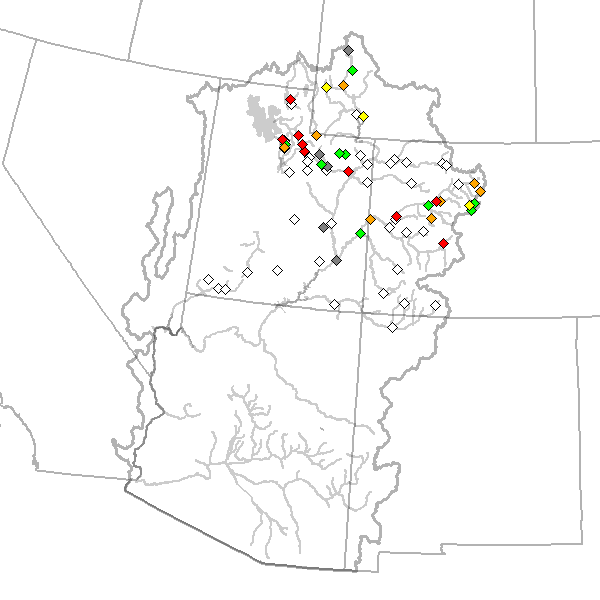 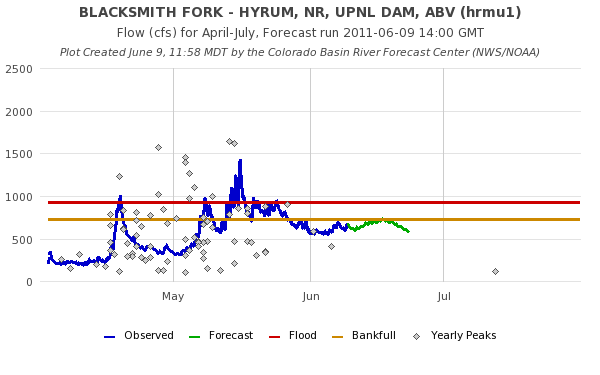 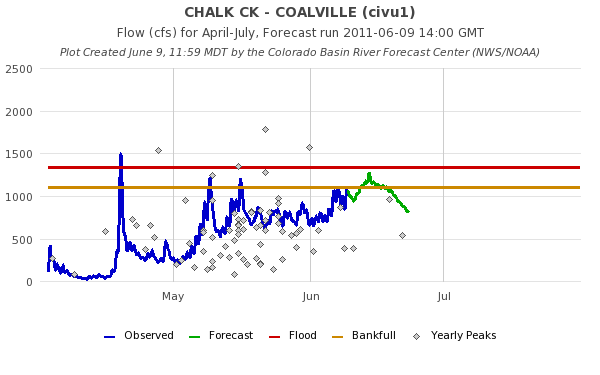 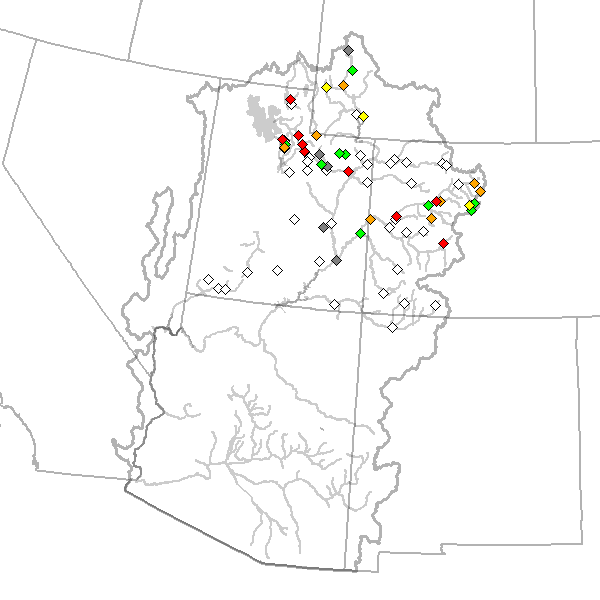 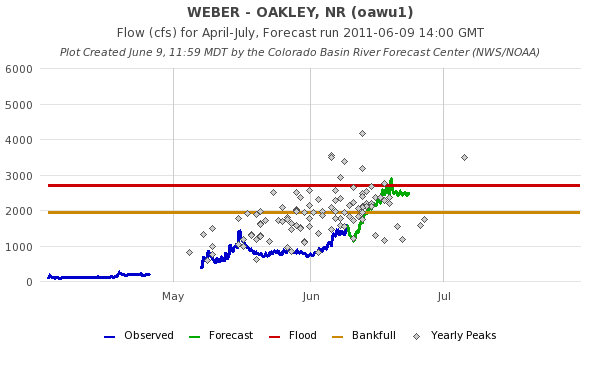 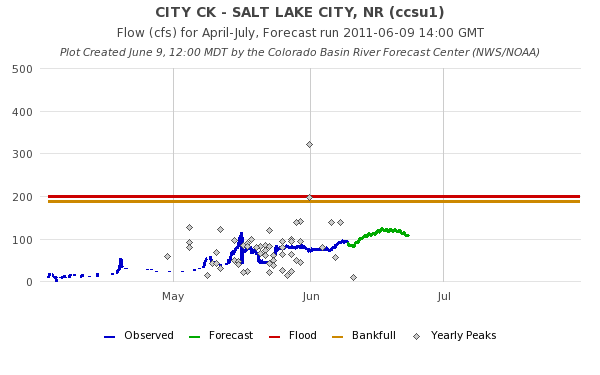 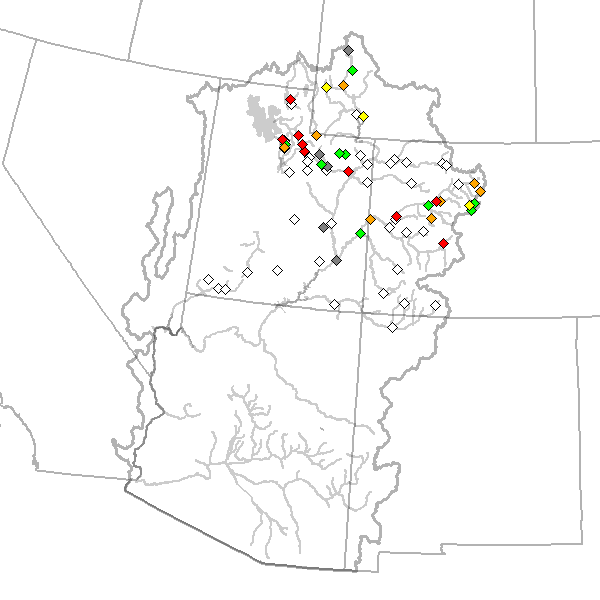 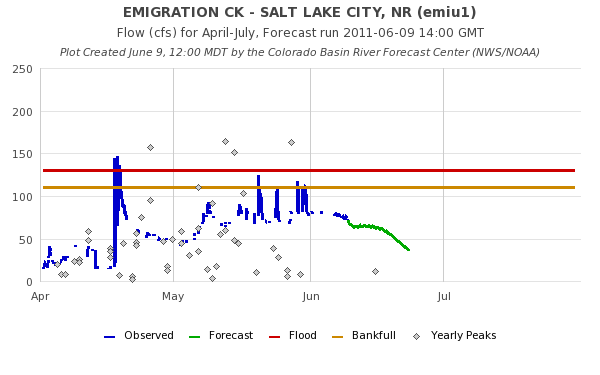 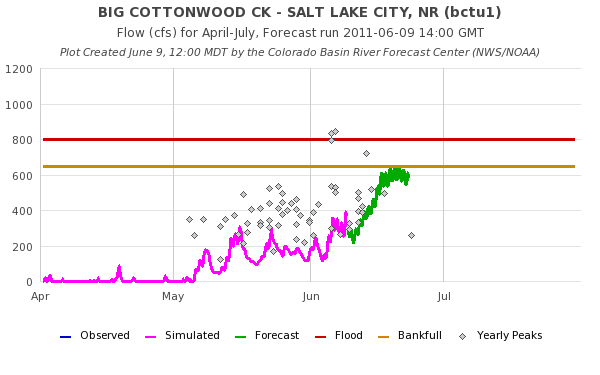 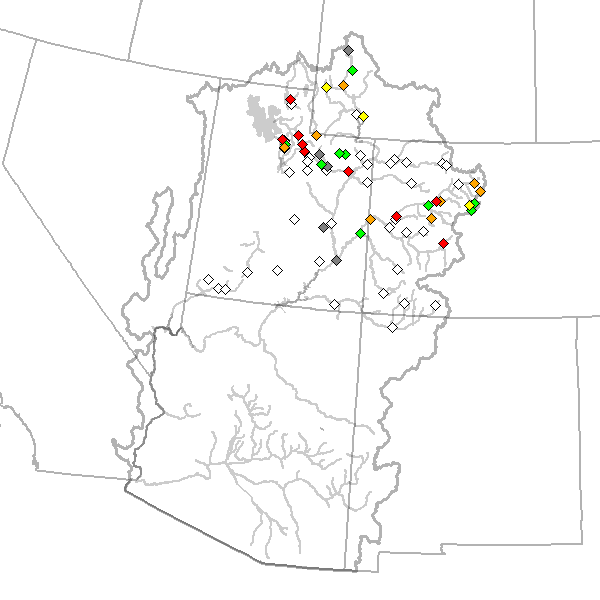 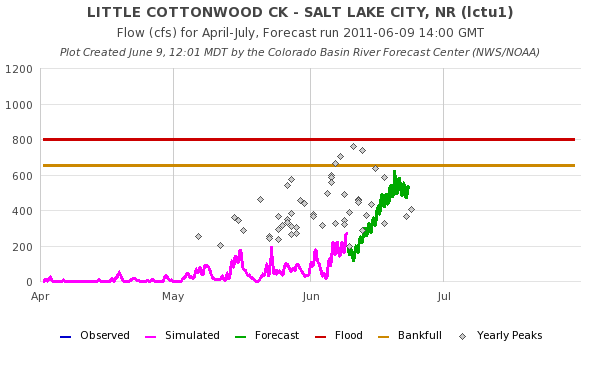 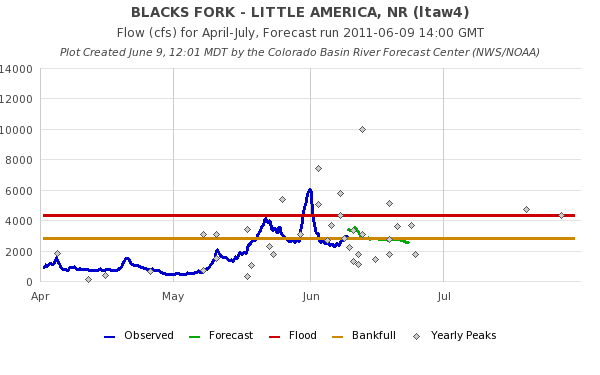 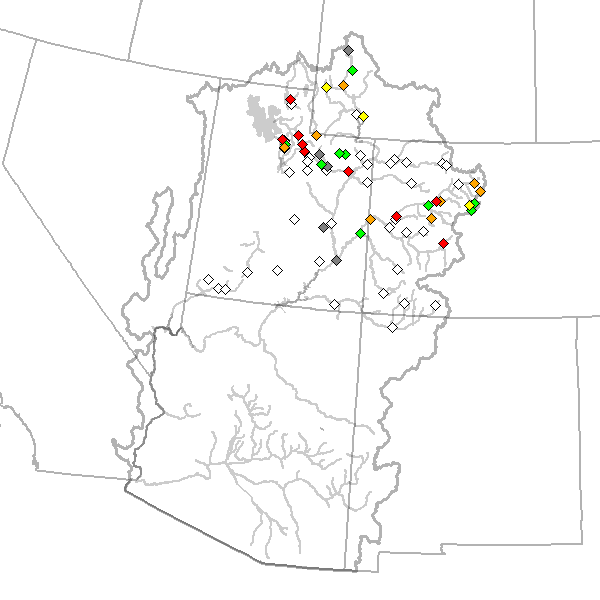 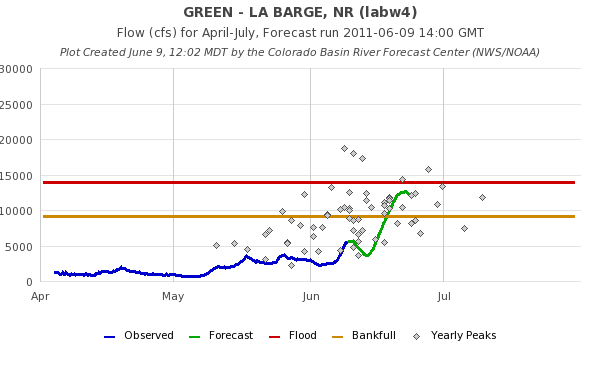 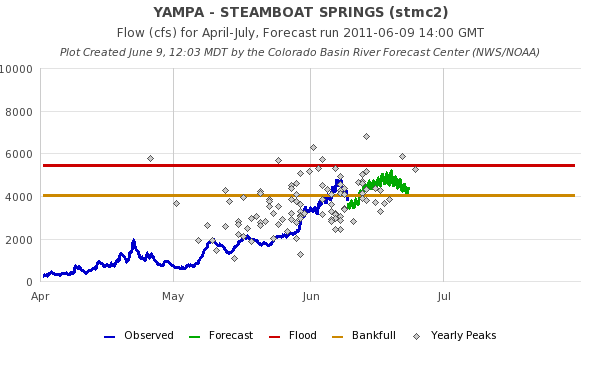 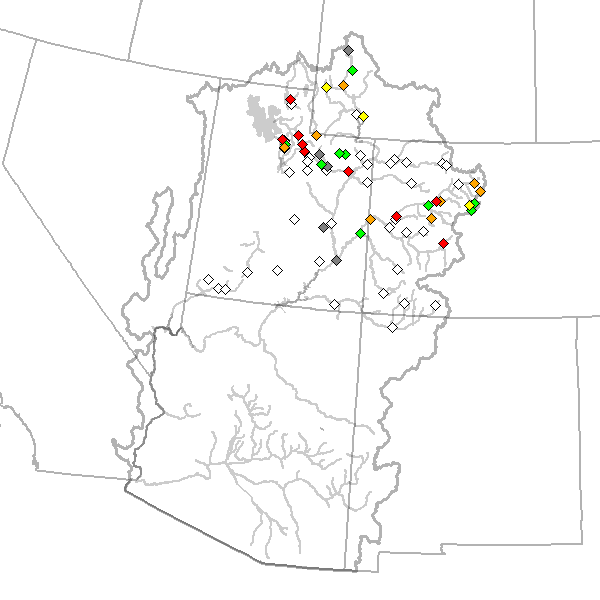 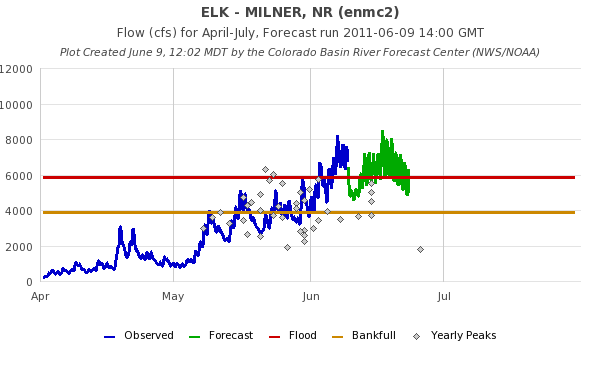 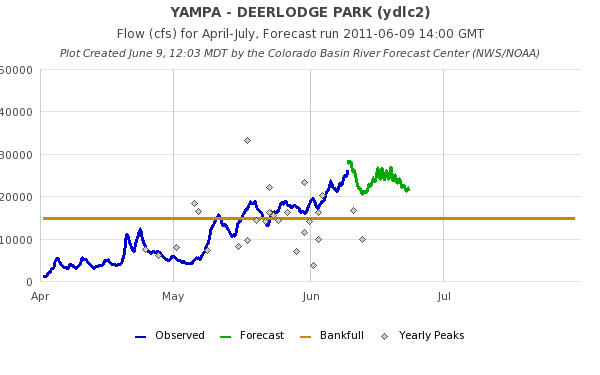 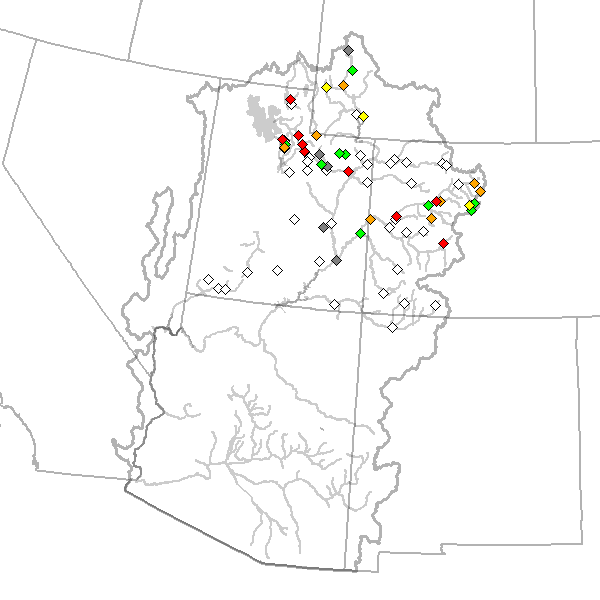 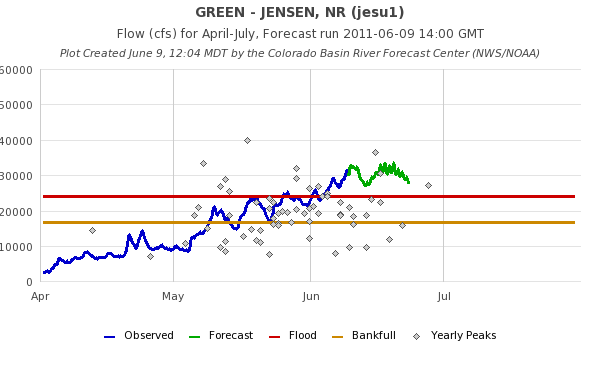 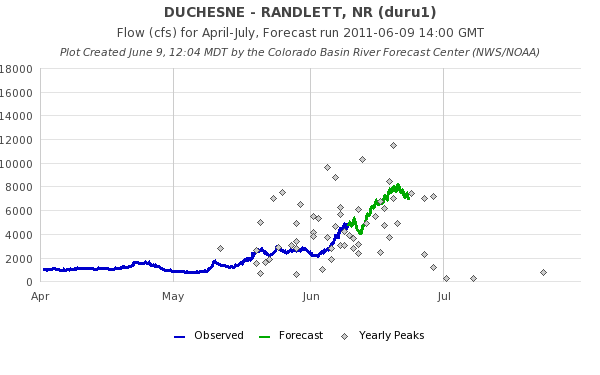 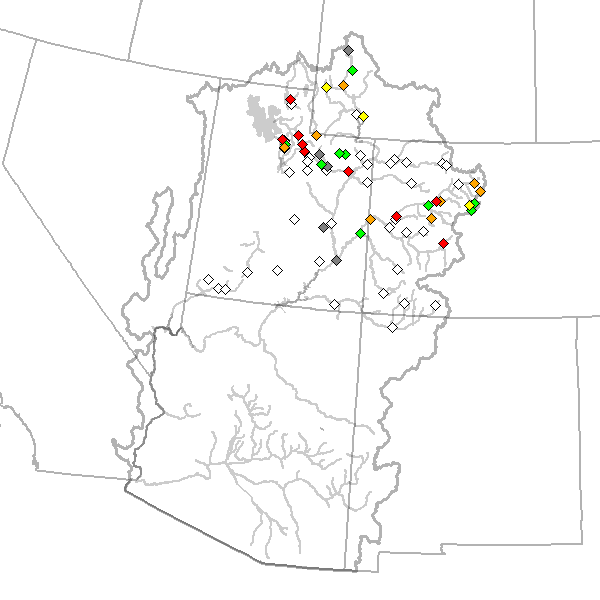 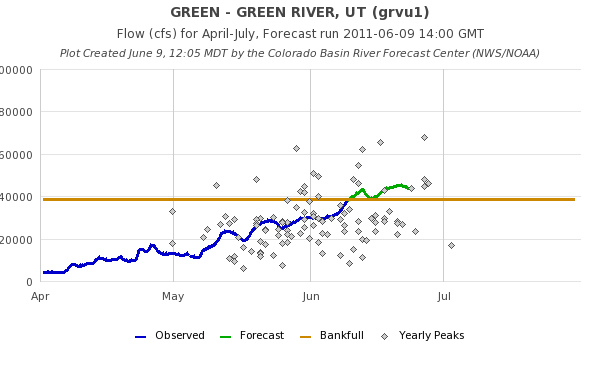 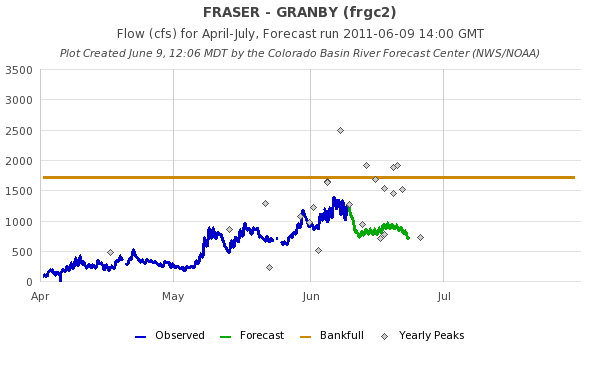 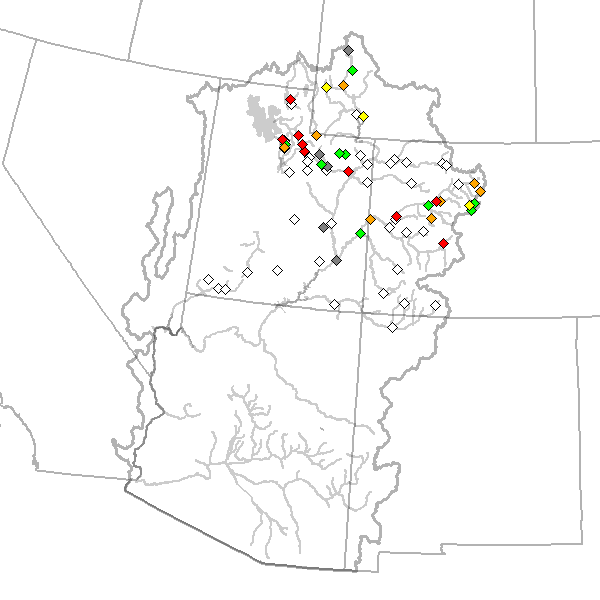 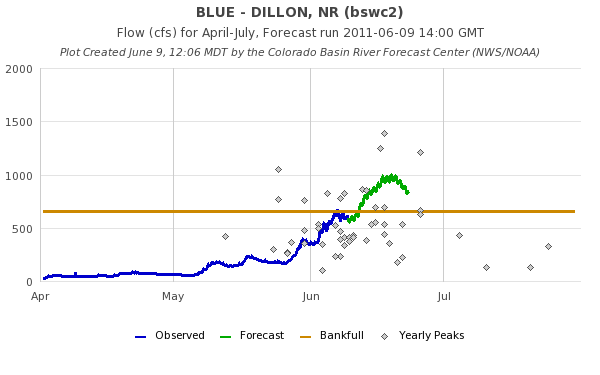 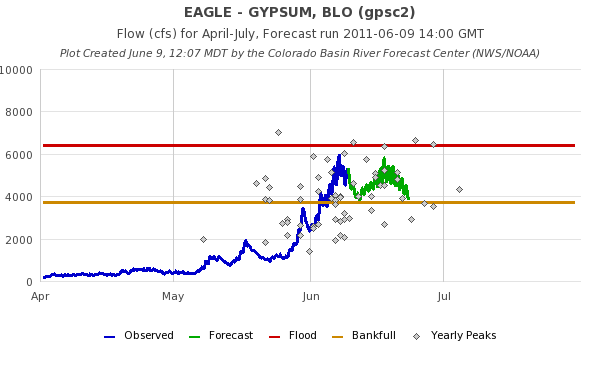 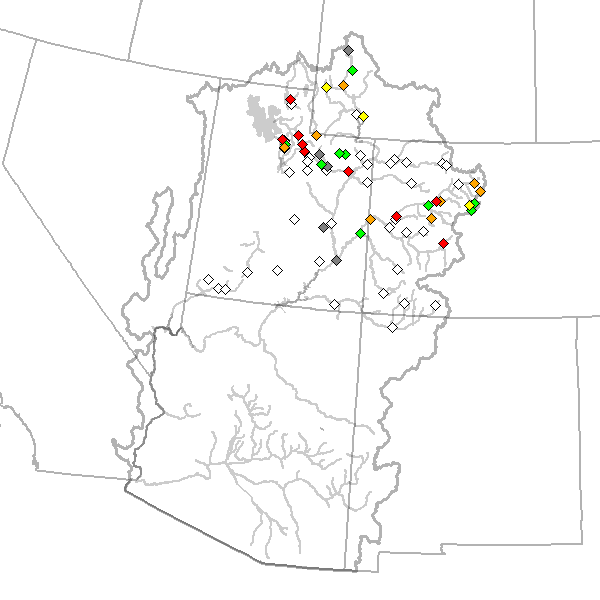 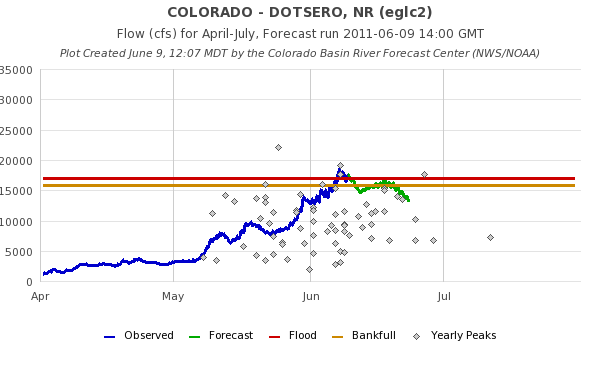 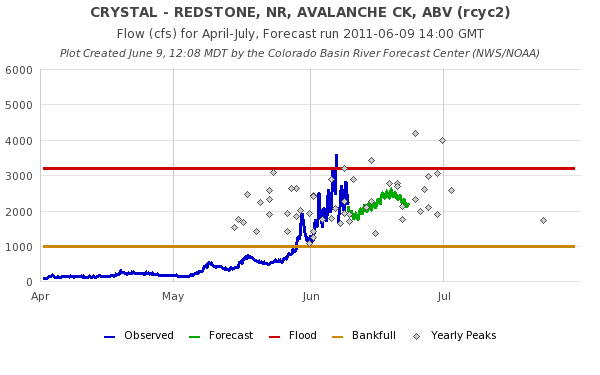 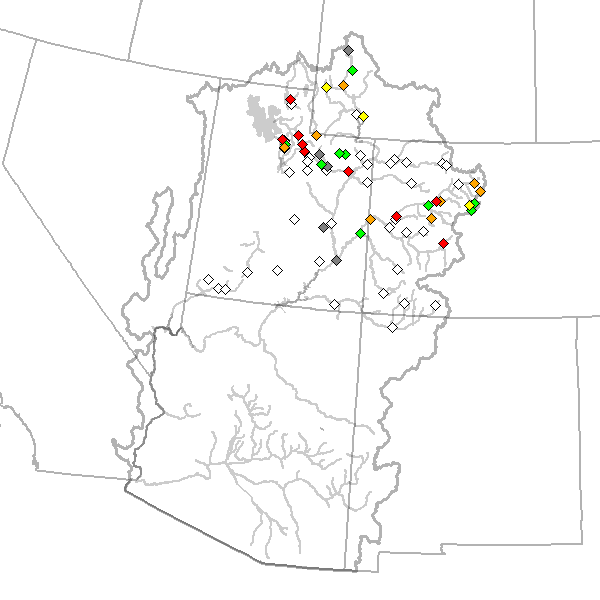 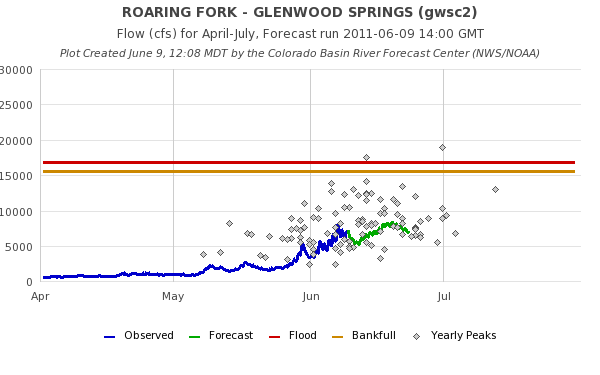 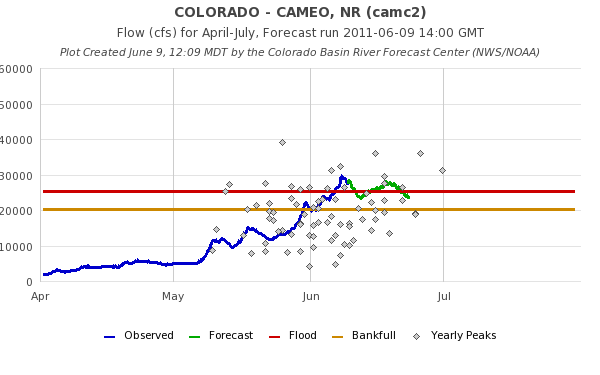 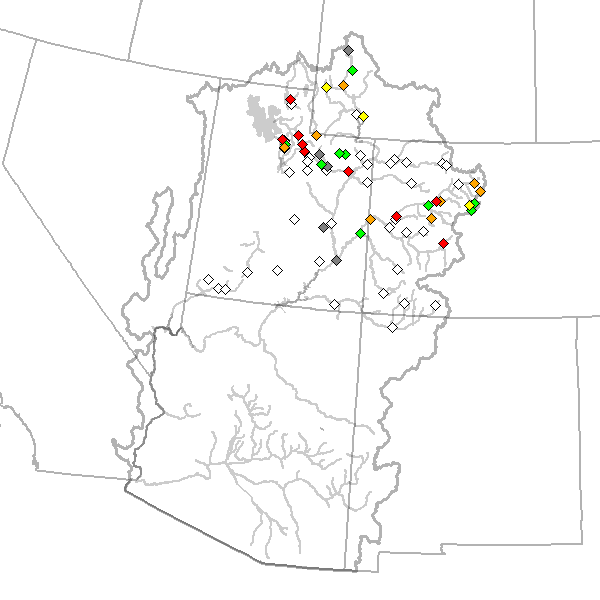 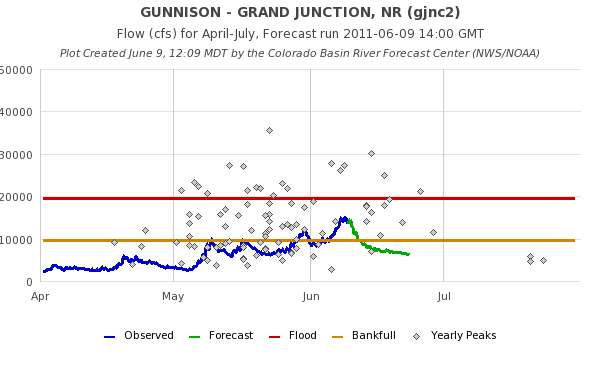 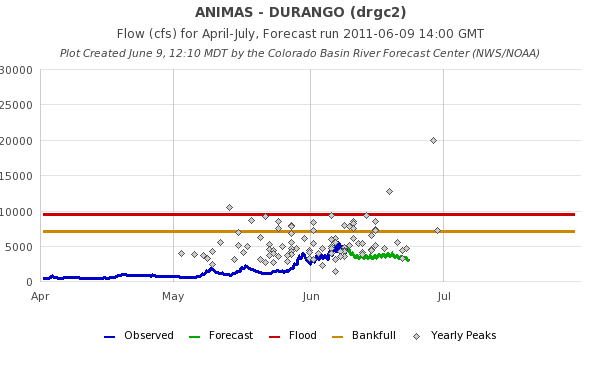 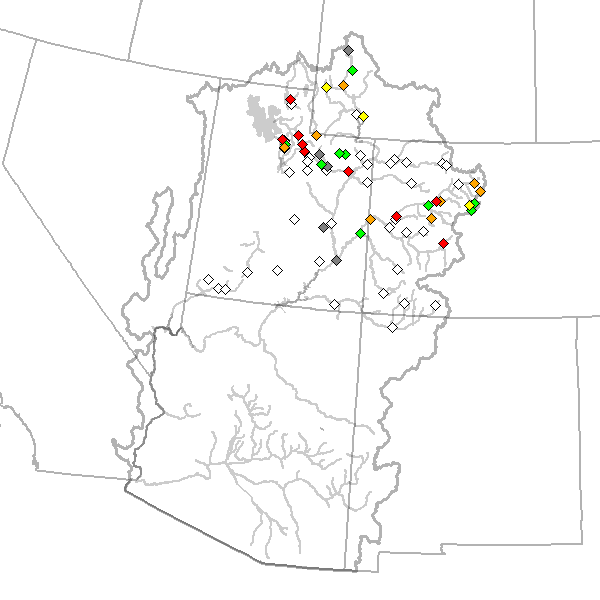 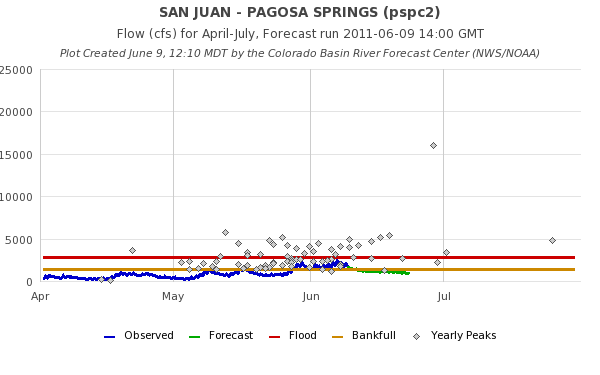 Experimental:Peak Flow Forecast Evolution
Daily long lead peak forecasts from ESP reflect changing weather forecasts and hydrology.
Started in late May and comparing to official forecasts
Little Cottonwood Creek (top)
Yamap near Deerlodge (bottom)

Comments welcome
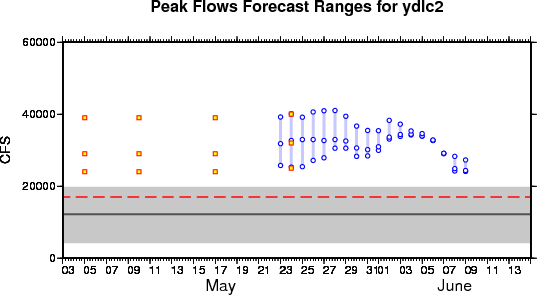 Web reference: http://www.cbrfc.noaa.gov/devel/dly_peak/
Experimental Daily Ensembles
Ensemble forecasts that incorporate weather forecasts are run daily for Upper Colorado Basin forecast points

Prototype web tool available

Does NOT work correctly downstream of reservoirs yet

NOT available for the Great Basin yet


URL: www.cbrfc.noaa.gov/devel/hefs
June Flooding Probable 

Area of greatest concern is northern Utah and northwestern Colorado rivers (see map)

First two weeks of June are critical

Flood likelihood increased over May as cool, wet weather prevailed

Flooding will likely also occur on rivers and streams without forecasts 
and/or gauges

Click for More information
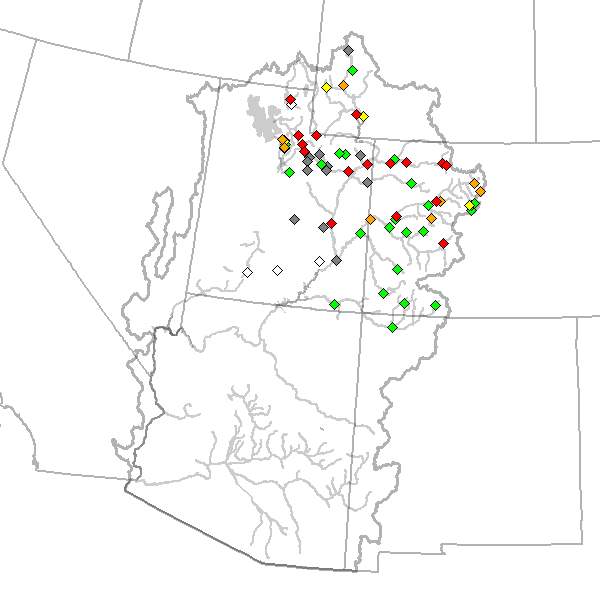 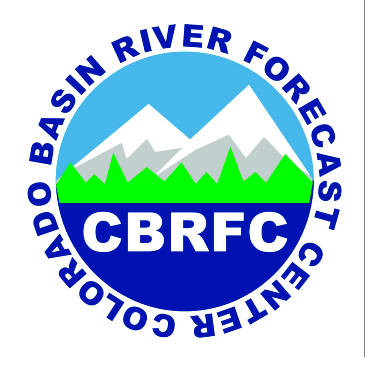 NWS Flood Warnings, Watches
NWS Weather Offices are responsible for setting flood stage and issuing flood warnings and watches based on CBRFC forecasts. Key personnel for snow melt floods:
Salt Lake City – Brian McInerney
Grand Junction – Aldis Strautins
Riverton – Jim Fahey
Boulder – Treste Huse
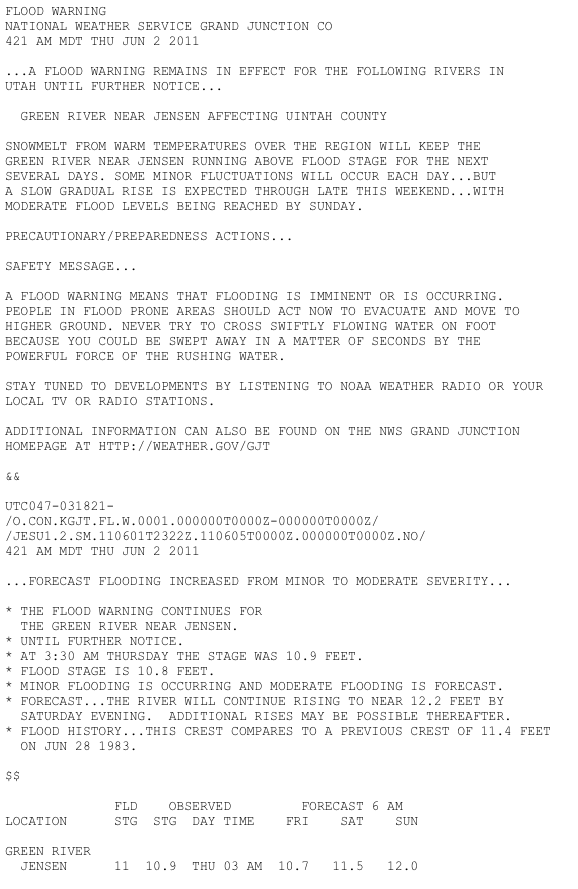 June 1, 2011
Water Supply Forecasts

Highlights:
 Wet winter + April + May led to significant rises in most forecasts.
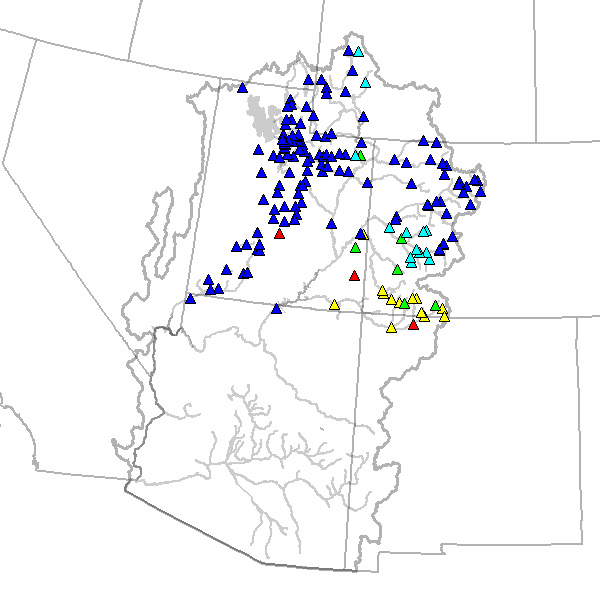 Web Reference: www.cbrfc.noaa.gov/gmap/gmapm.php?wcon=checked
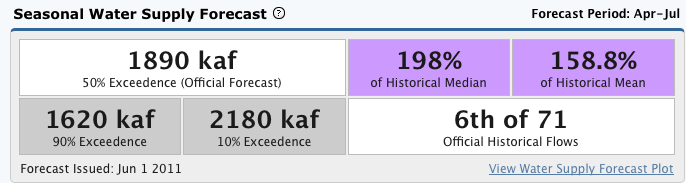 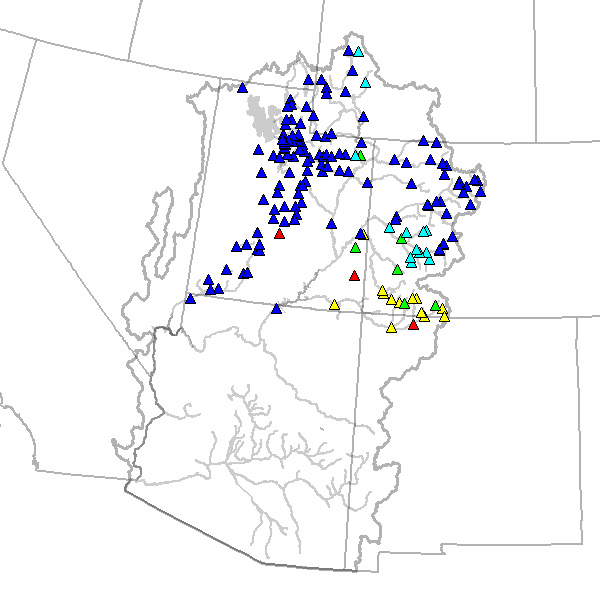 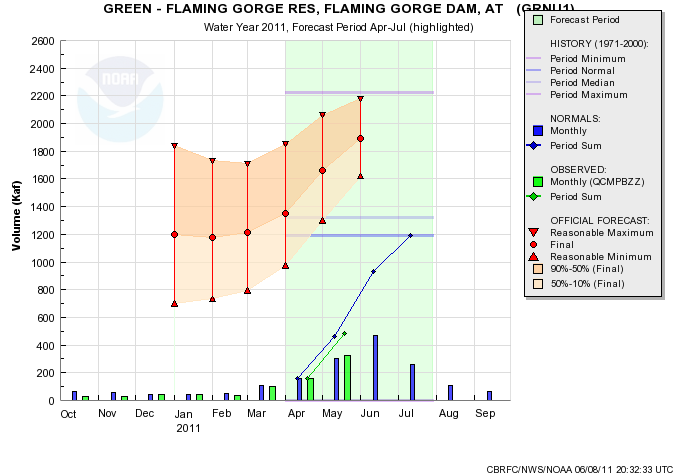 Web Reference: www.cbrfc.noaa.gov/gmap/gmapm.php?wcon=checked
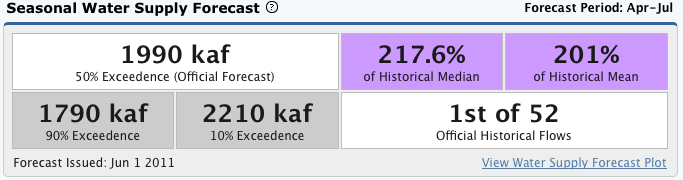 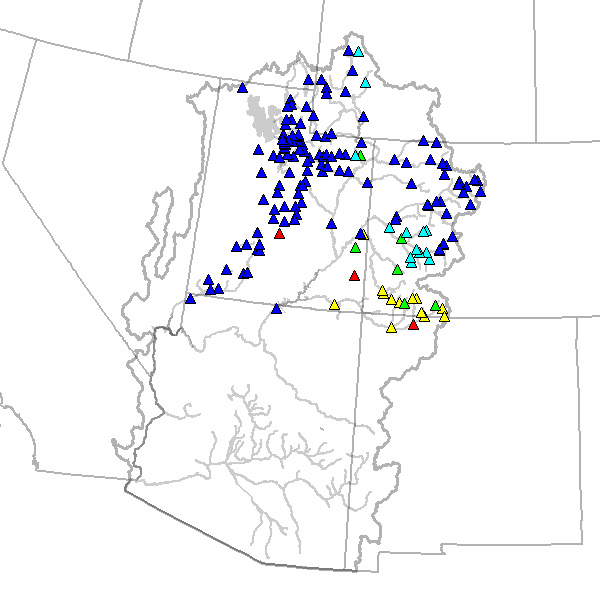 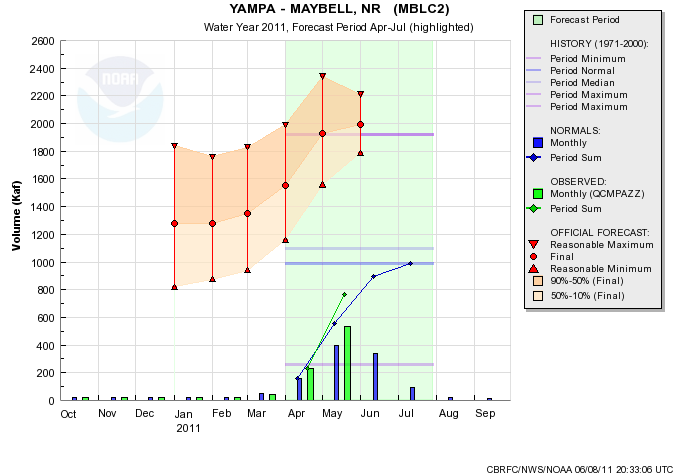 Web Reference: www.cbrfc.noaa.gov/gmap/gmapm.php?wcon=checked
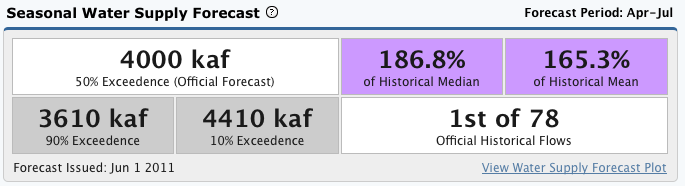 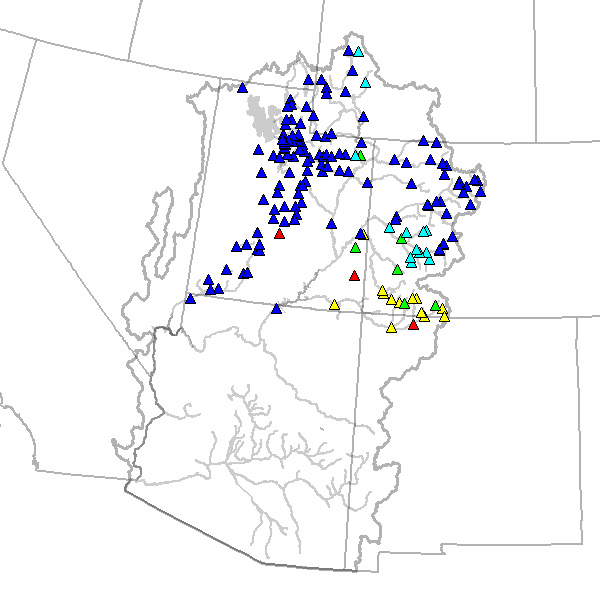 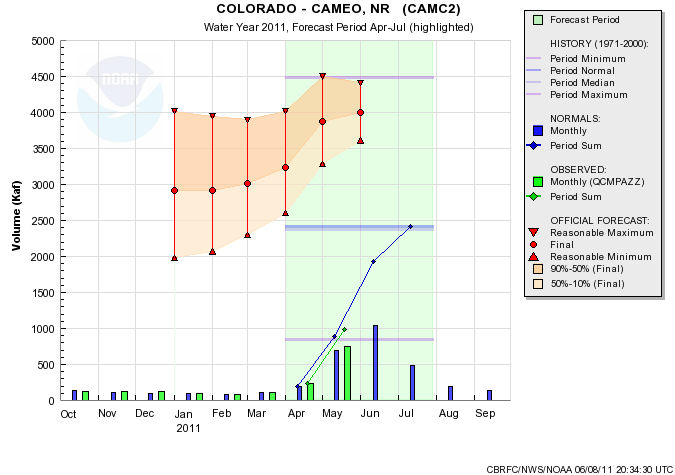 Web Reference: www.cbrfc.noaa.gov/gmap/gmapm.php?wcon=checked
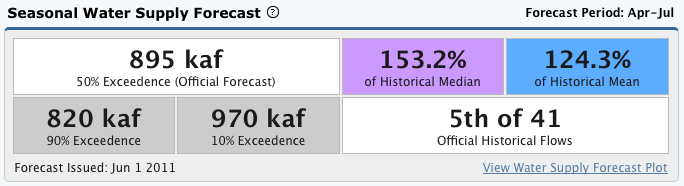 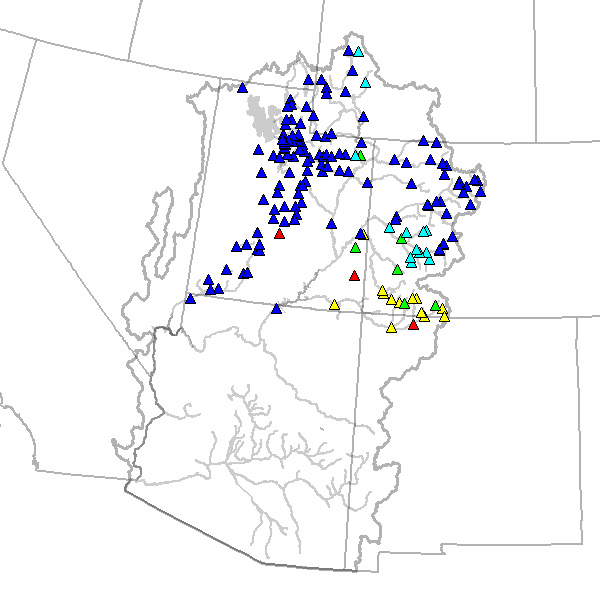 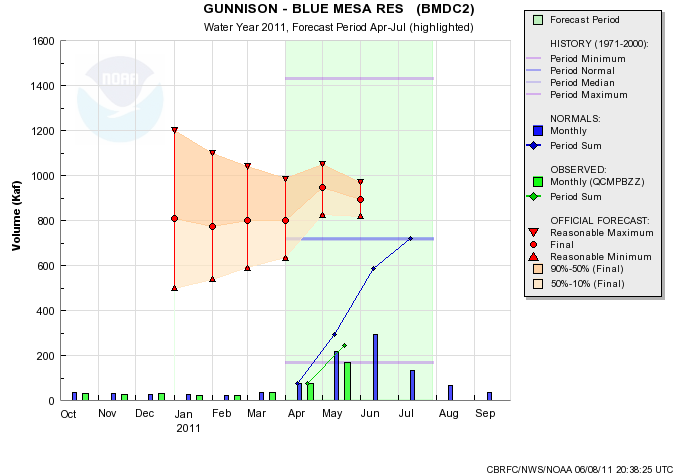 Web Reference: www.cbrfc.noaa.gov/gmap/gmapm.php?wcon=checked
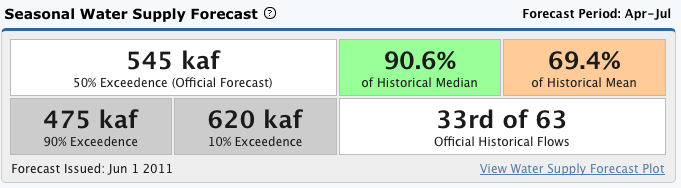 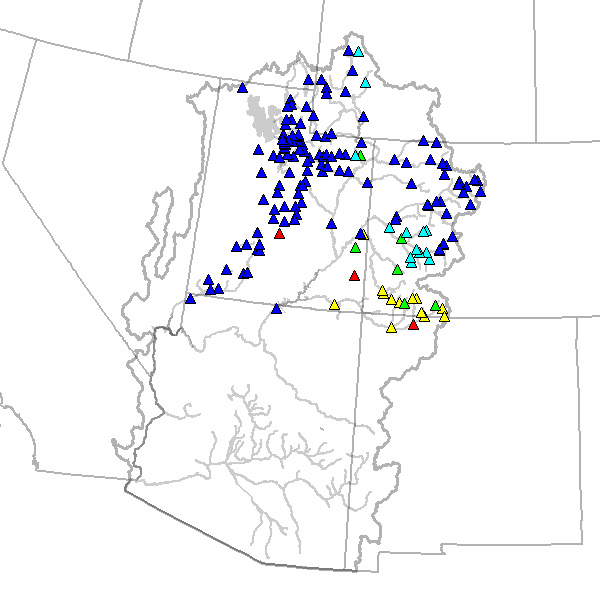 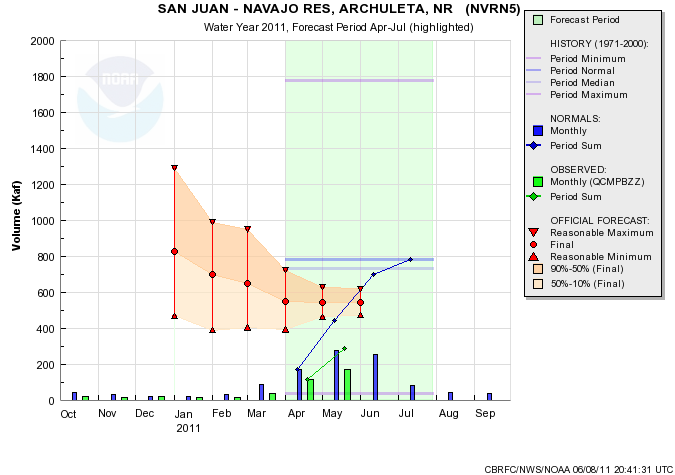 Web Reference: www.cbrfc.noaa.gov/gmap/gmapm.php?wcon=checked
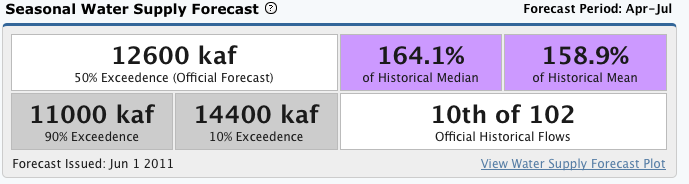 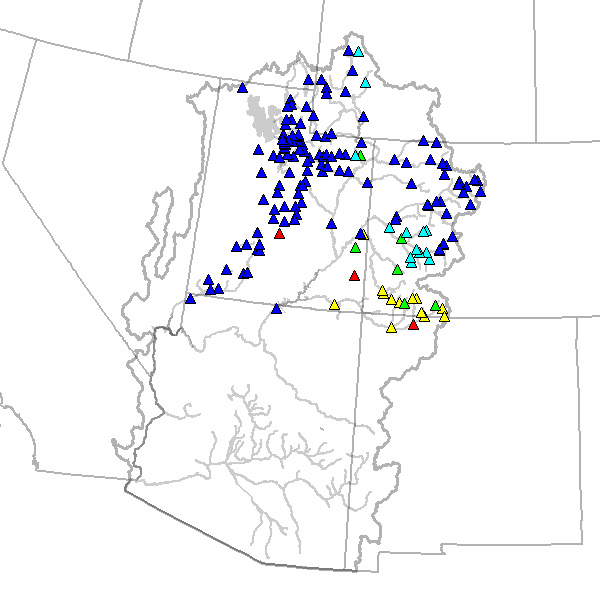 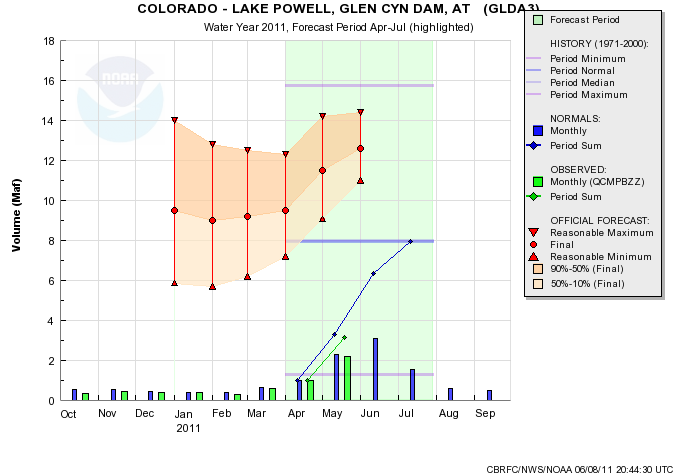 Web Reference: www.cbrfc.noaa.gov/gmap/gmapm.php?wcon=checked
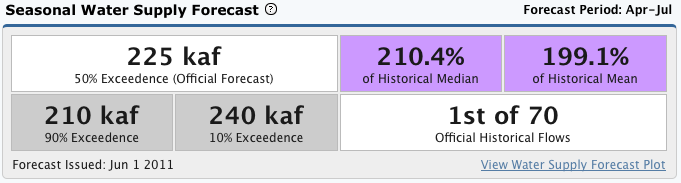 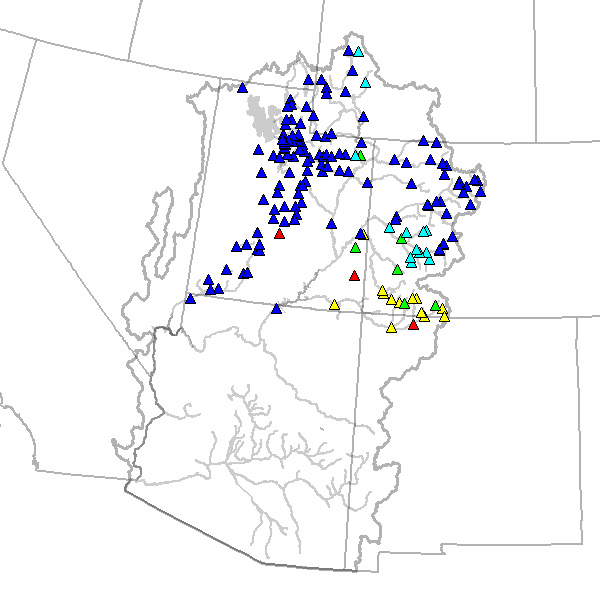 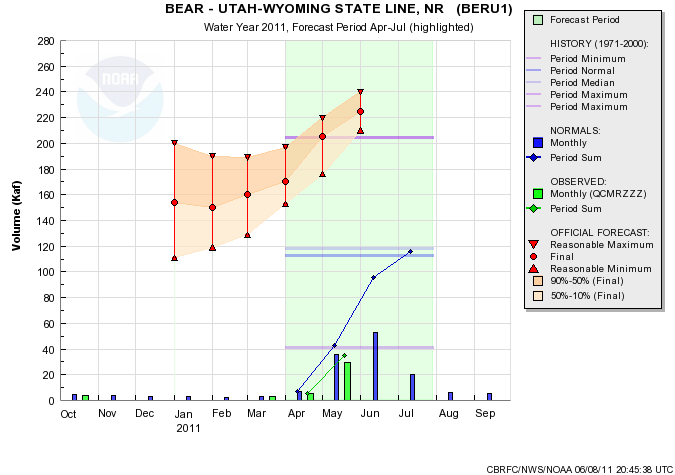 Web Reference: www.cbrfc.noaa.gov/gmap/gmapm.php?wcon=checked
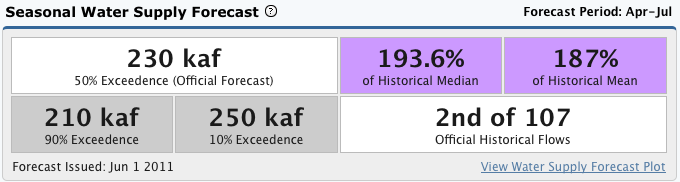 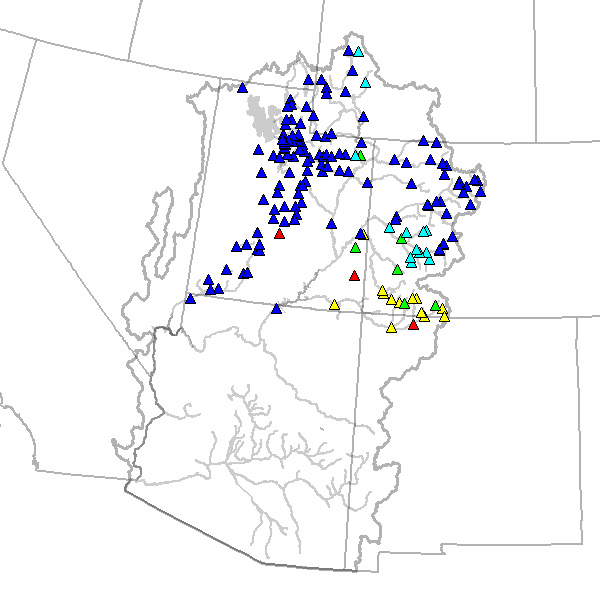 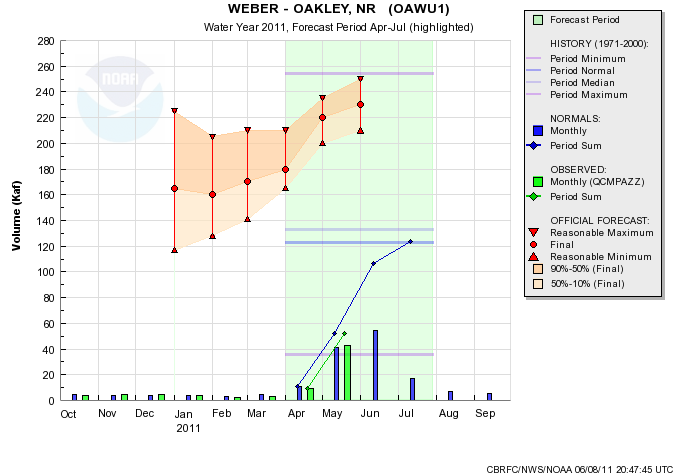 Web Reference: www.cbrfc.noaa.gov/gmap/gmapm.php?wcon=checked
Peak Flow Decision Support
Peaks are coming soon!!
Long lead peak forecasts will no longer be updated this year because most rivers are peaking within the 14-day daily forecast window
Daily forecasts posted by ~10am MDT each (and updated later during the day). When temperatures are forecast to warm, please check here for the latest peak flow forecasts. 
“beta” website developments:
SNOTEL percentiles
Simplified peak flow chart
Publication referencing forecasts above historic peaks
New peak flow forecast points added
Webinars: Weekly until peak flows are passed. Thursday, June 16 at 1pm
Discussion:
Anything else you need??
CBRFC Blog
Blog.citizen.apps.gov/cbrfc
CBRFC Contacts
Basin Focal Points (Available to discuss forecasts: 801.524.5130)
Upper Colorado: Brenda Alcorn
Green: Ashley Nielson
San Juan / Gunnison: Tracy Cox
Great Basin: Brent Bernard
Lower Colorado (below Lake Powell): Greg Smith
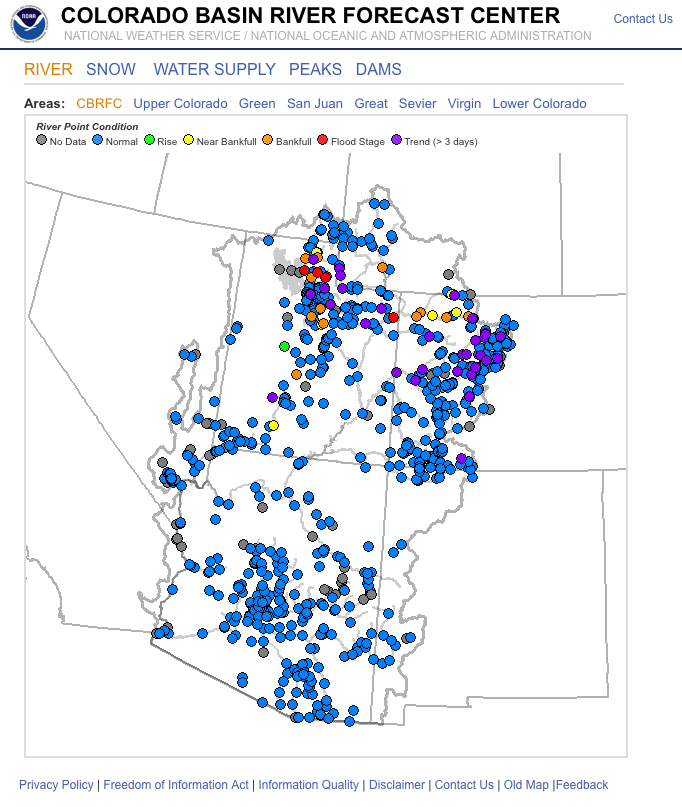 Kevin Werner

CBRFC Service Coordination Hydrologist
Phone: 801.524.5130
Email: kevin.werner@noaa.gov
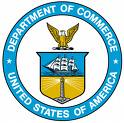 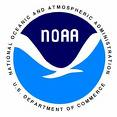 Feedback, Questions, Concerns always welcome….